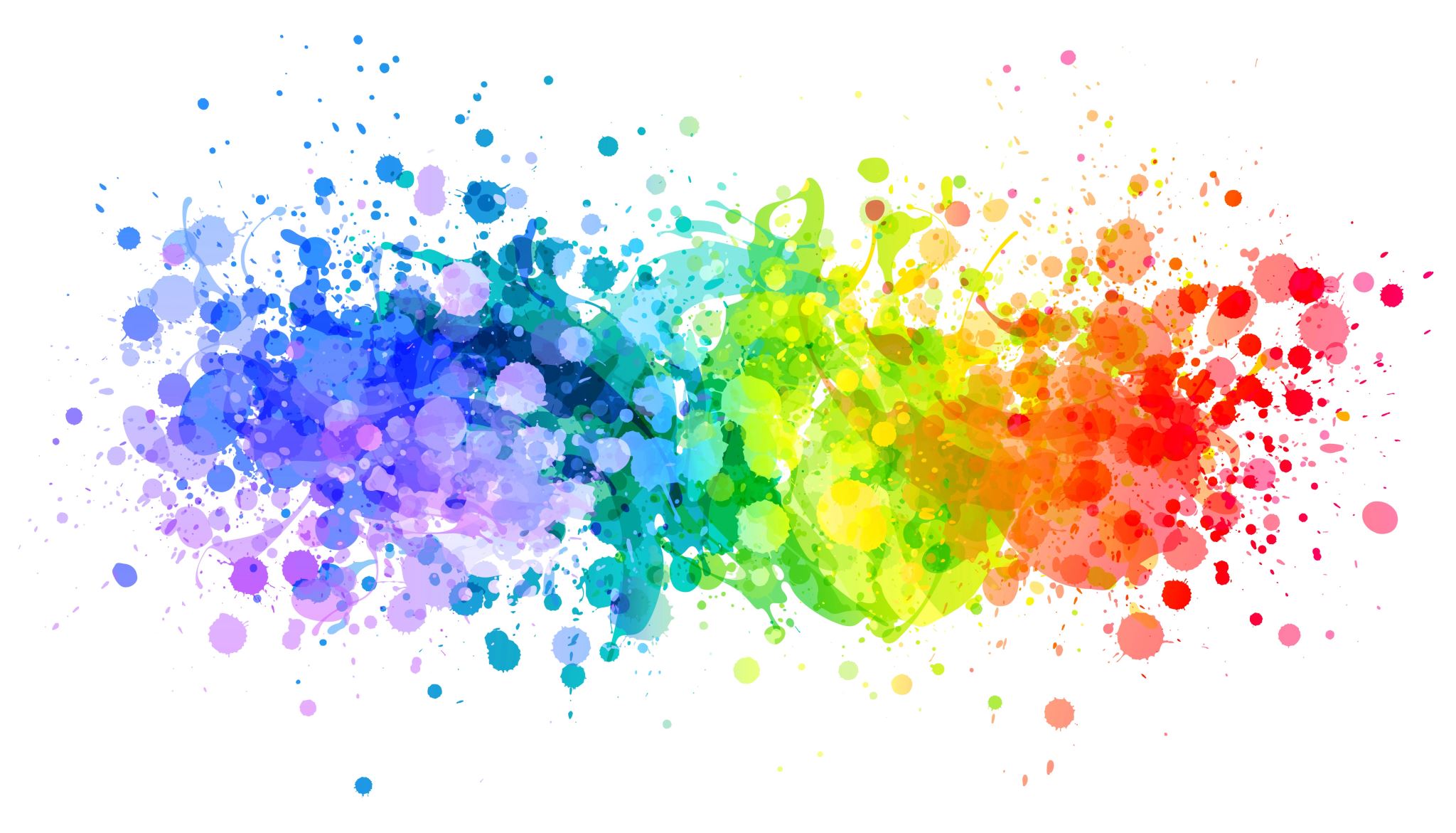 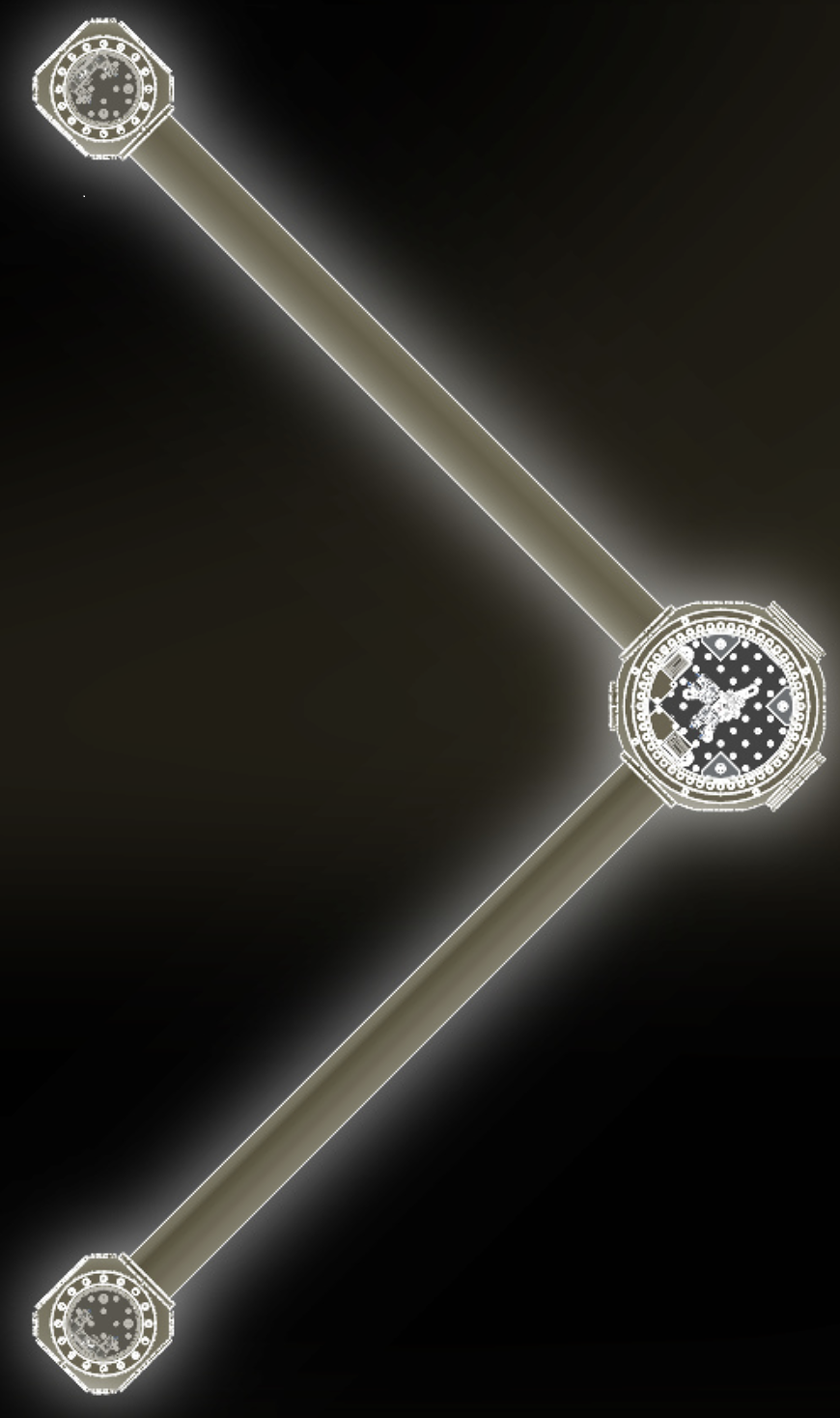 Precision measurements searching for dark matter
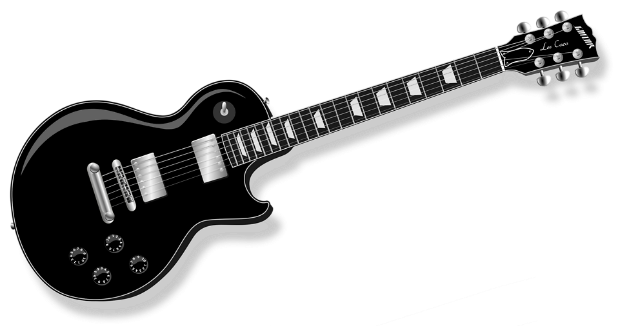 Nancy Aggarwal, NOV 2 2024
Today’s talk
2
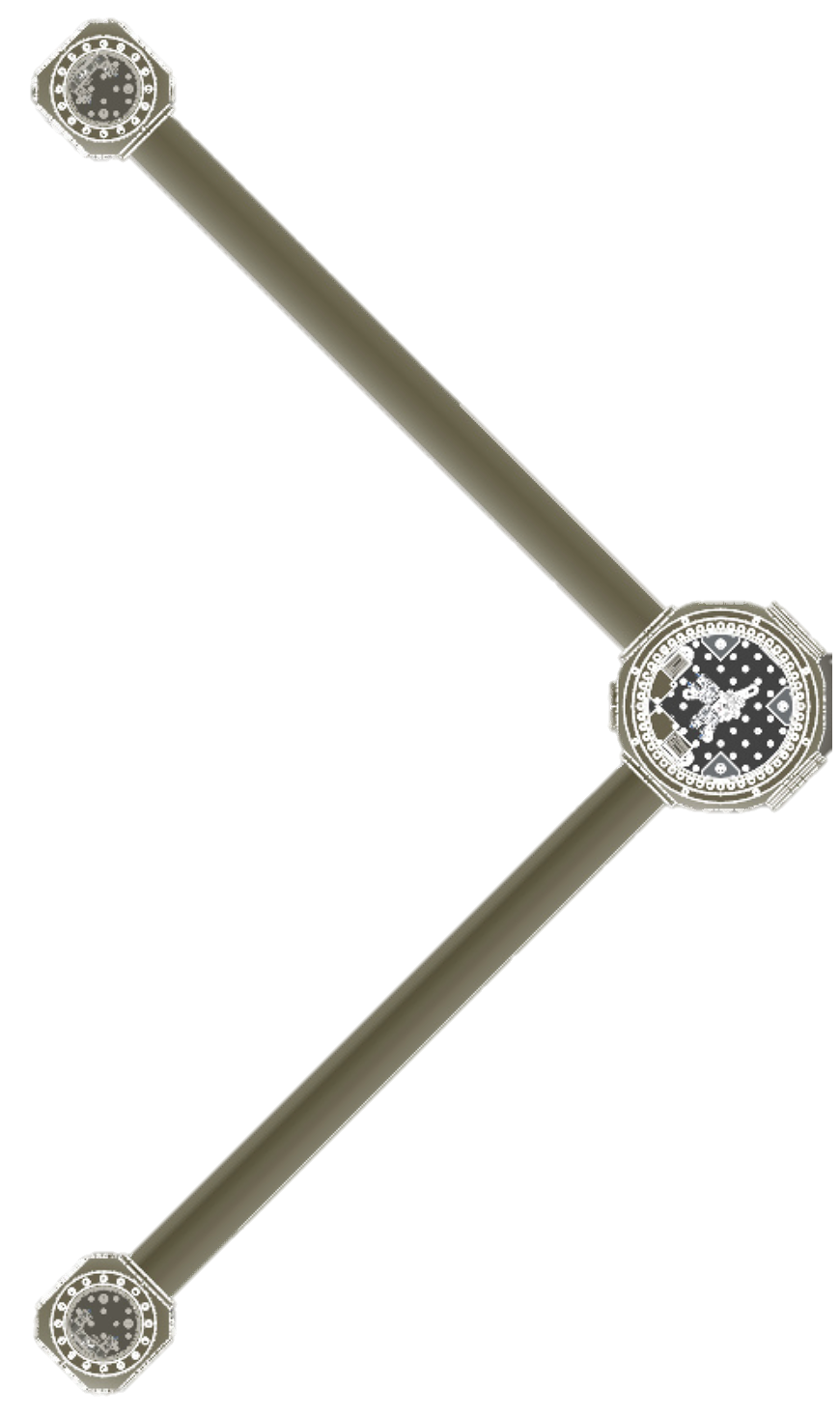 DM TELEVISION
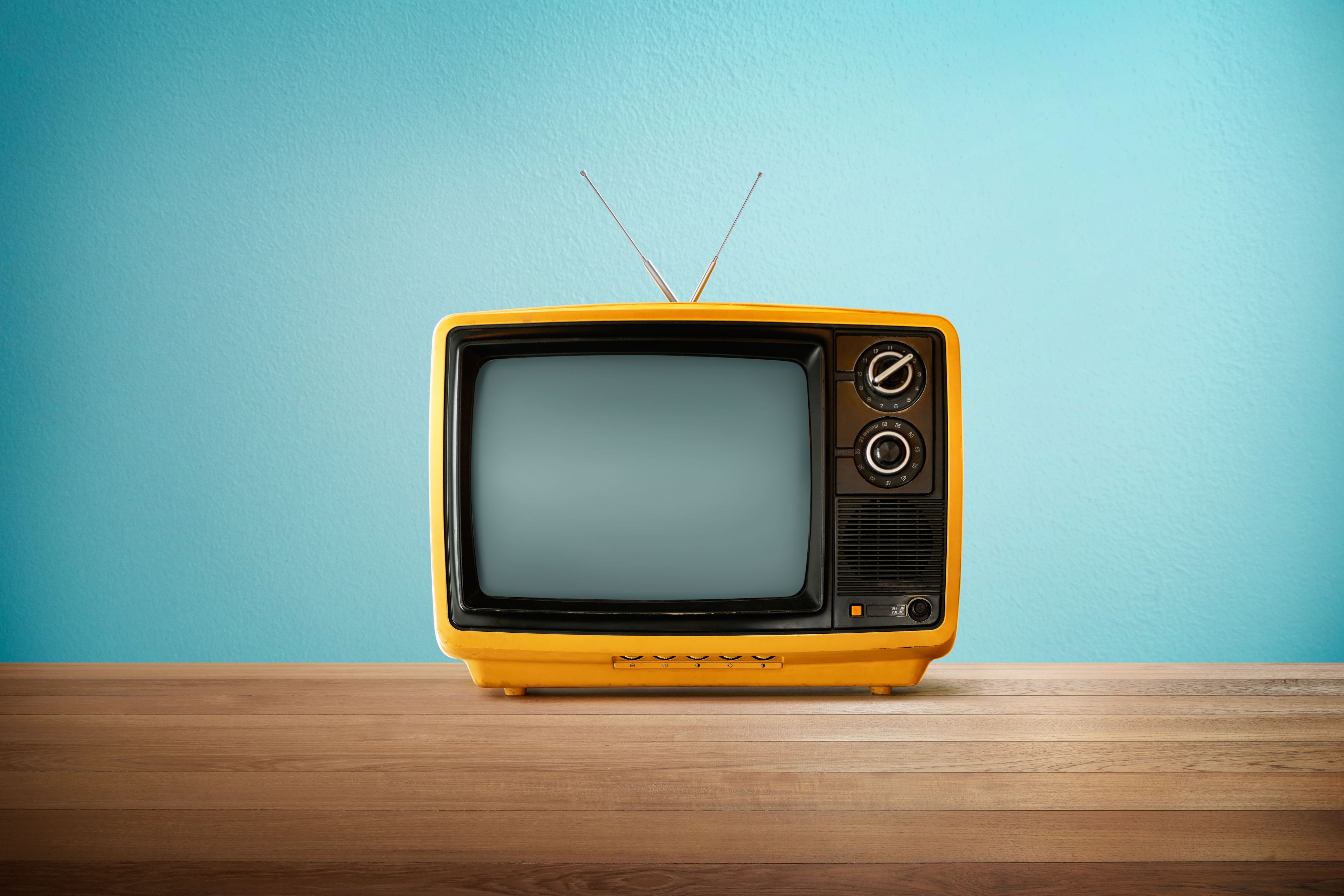 Dark Matter TEsts using LEVItated Sensor Interferometer Observatory Network
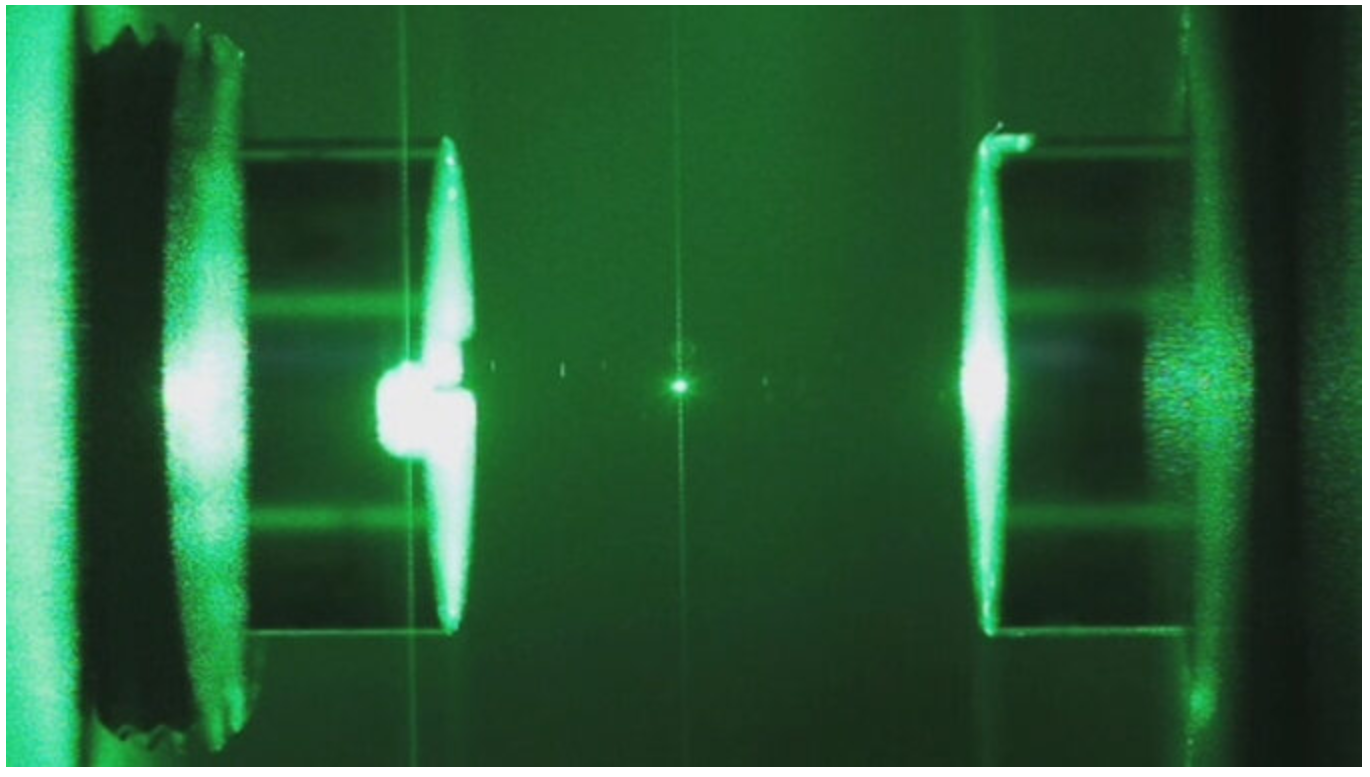 3
[Speaker Notes: Sure they have low recoil, but are they even trappable?]
Levitated sensor detector for dark matter
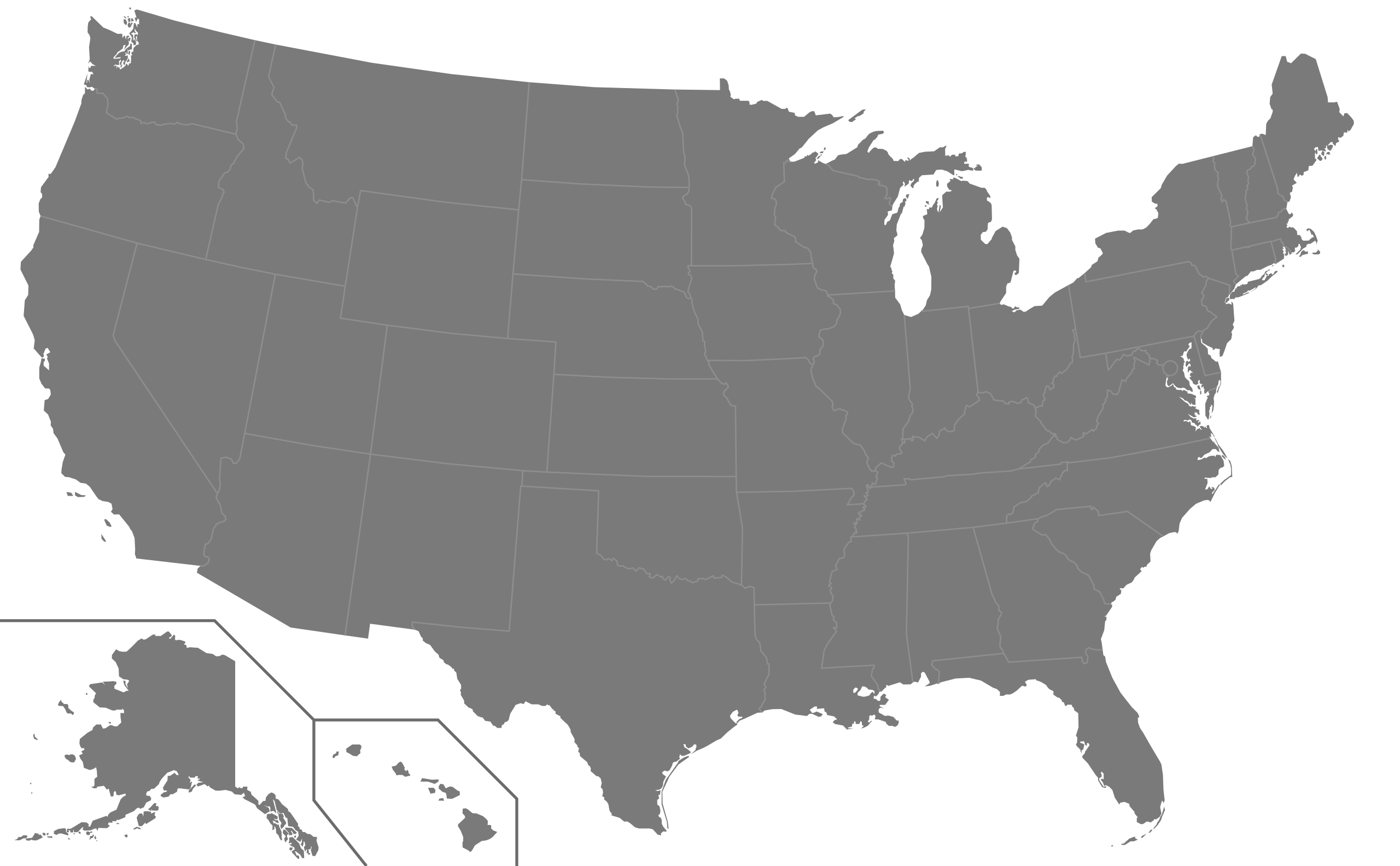 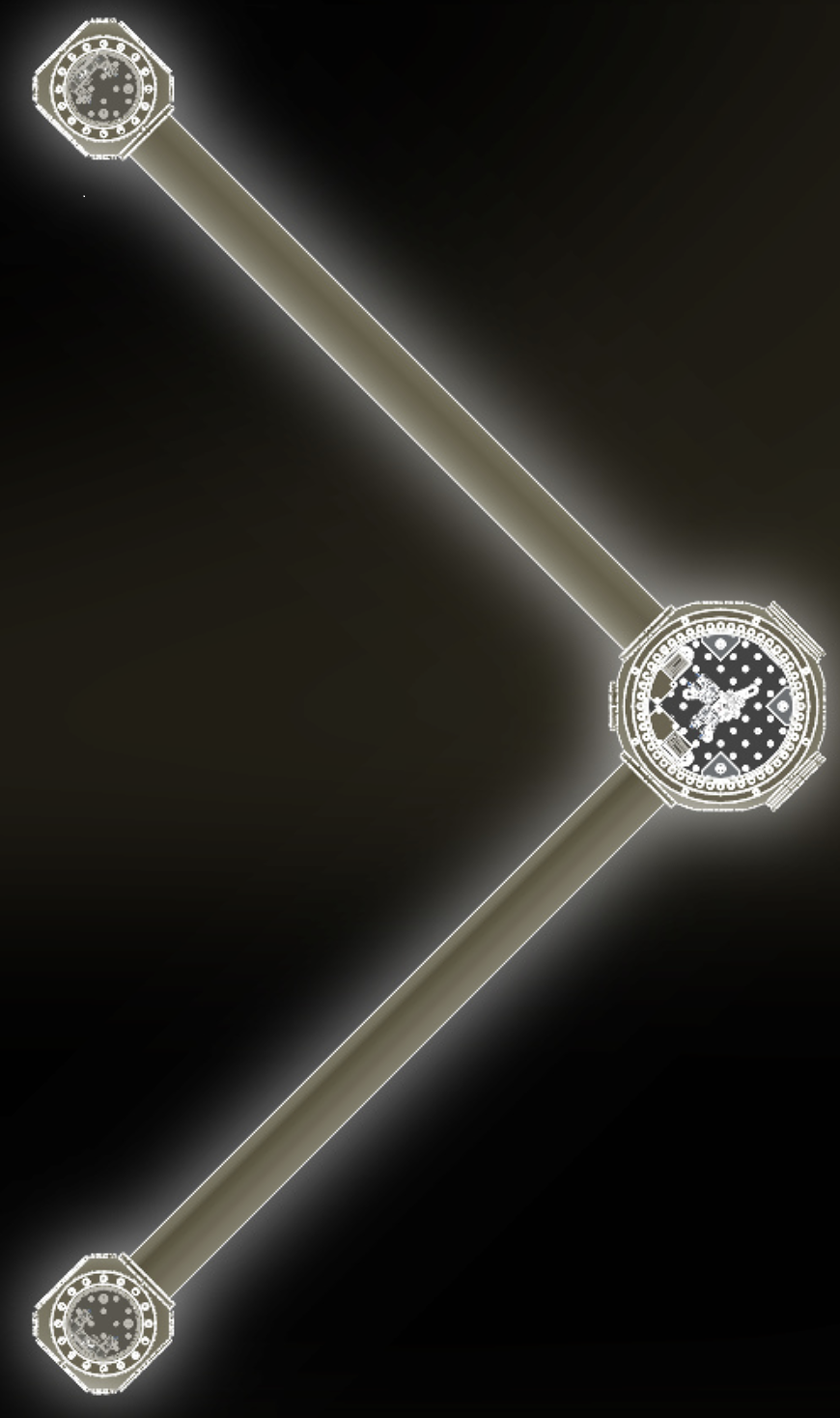 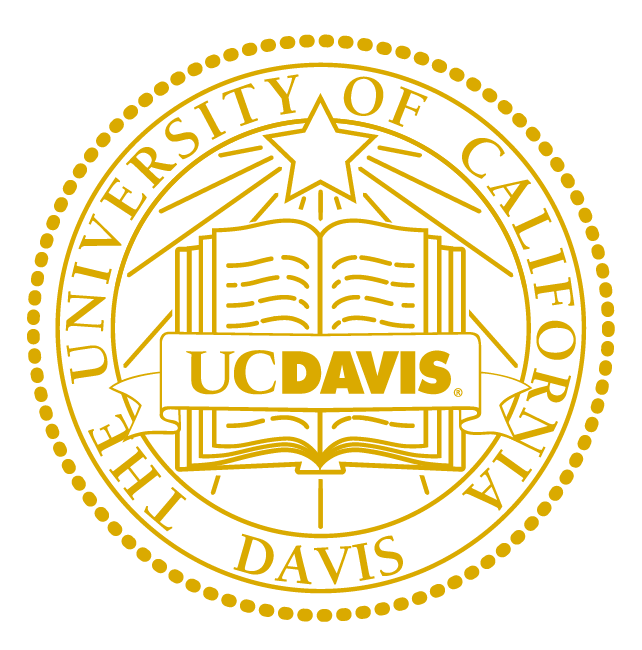 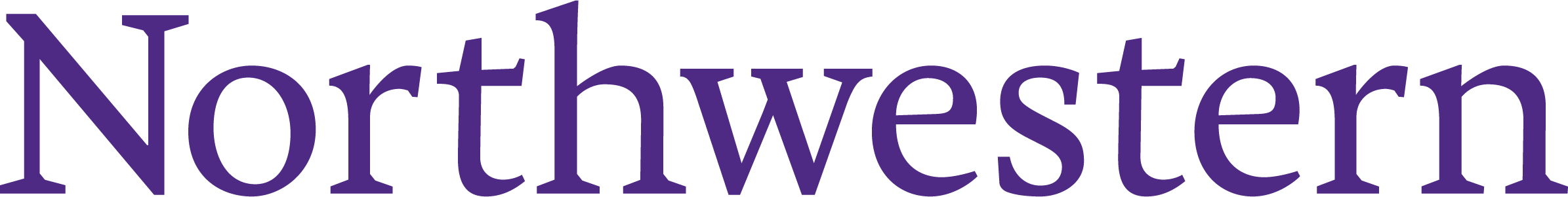 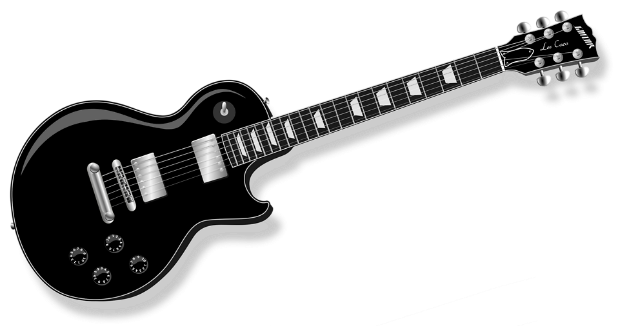 Network of miniature GW detectors
Uses optically levitated objects
Tunable detection frequencies
L
Searching for new physics with a levitated-sensor-based GW detector
Aggarwal et al PRL 128, 111101
4
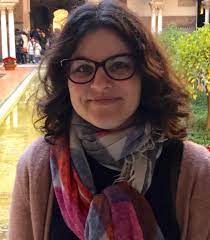 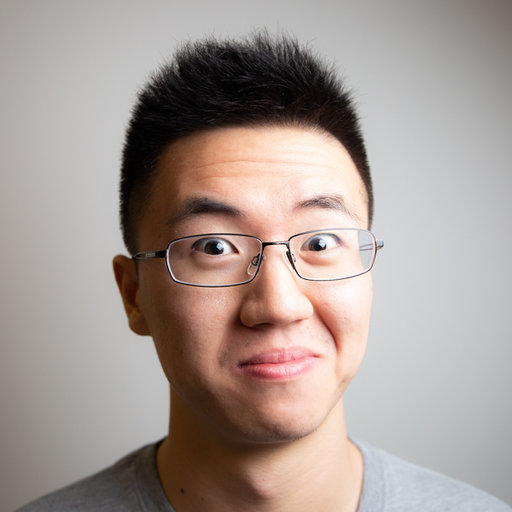 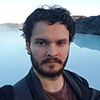 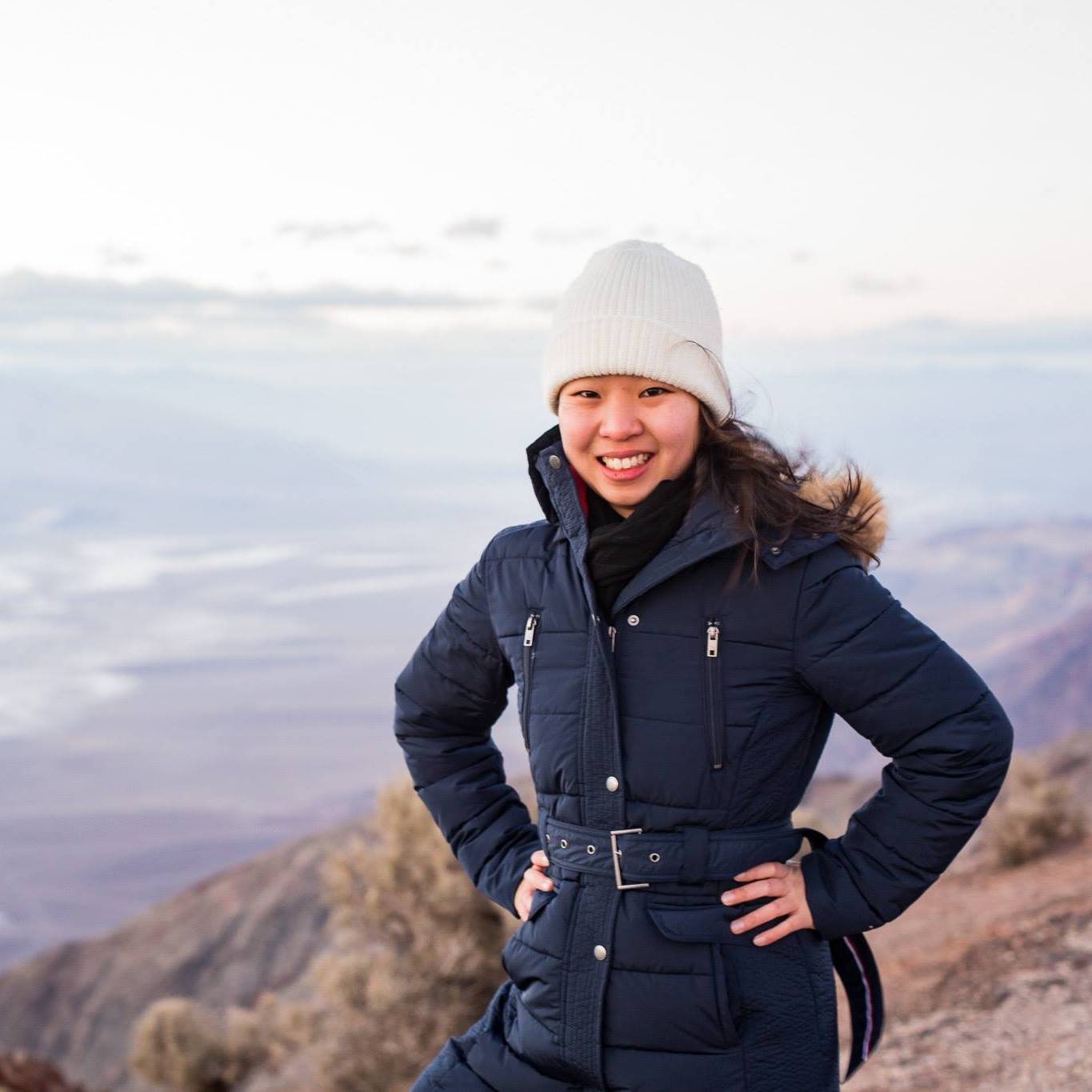 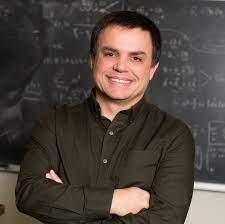 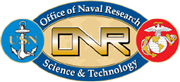 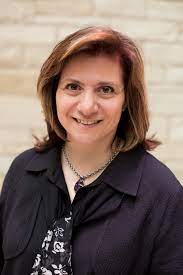 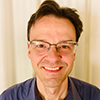 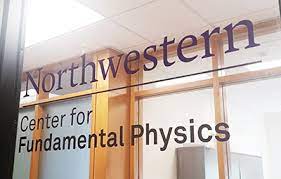 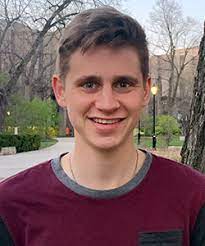 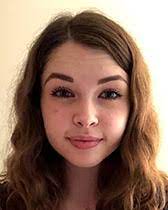 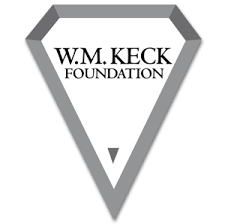 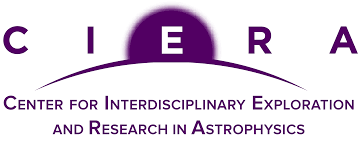 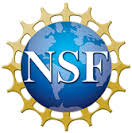 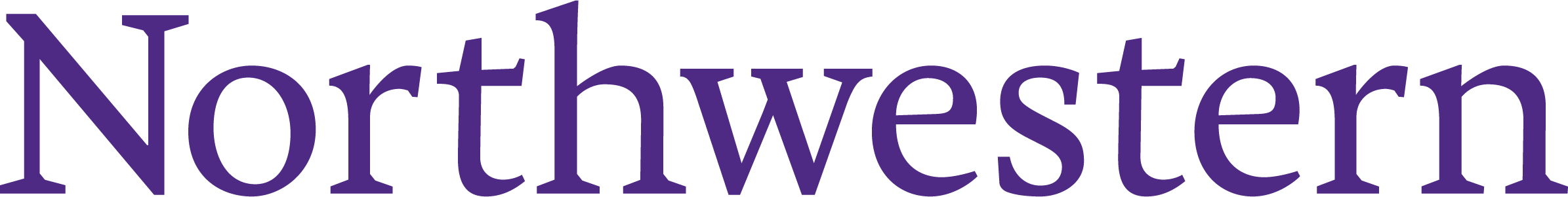 5
Optical trapping
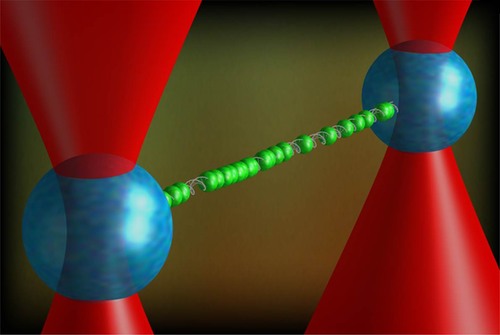 Niklas Elmehed, Nobel Media
K. Schakenraad et al
6
Gw detector using optical traps
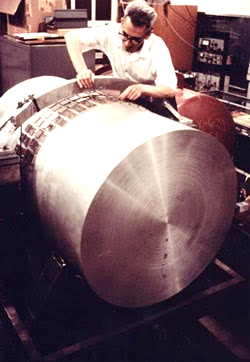 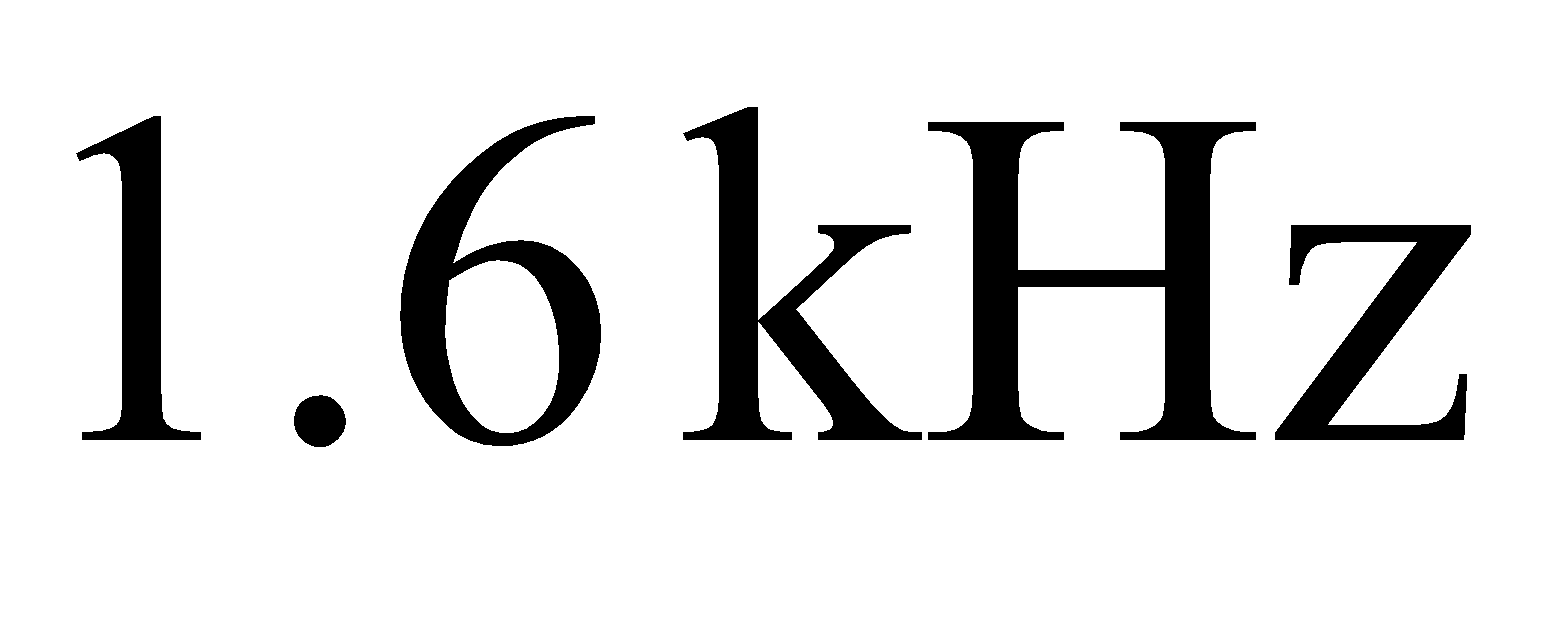 Arvanitaki and Geraci, 
PRL 110, 071105 (2013)
7
Science case
BH Superradiance
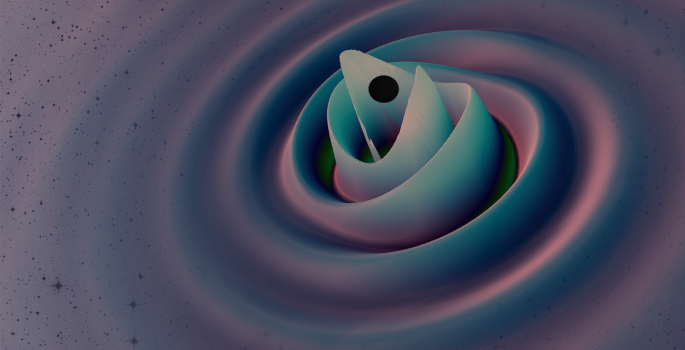 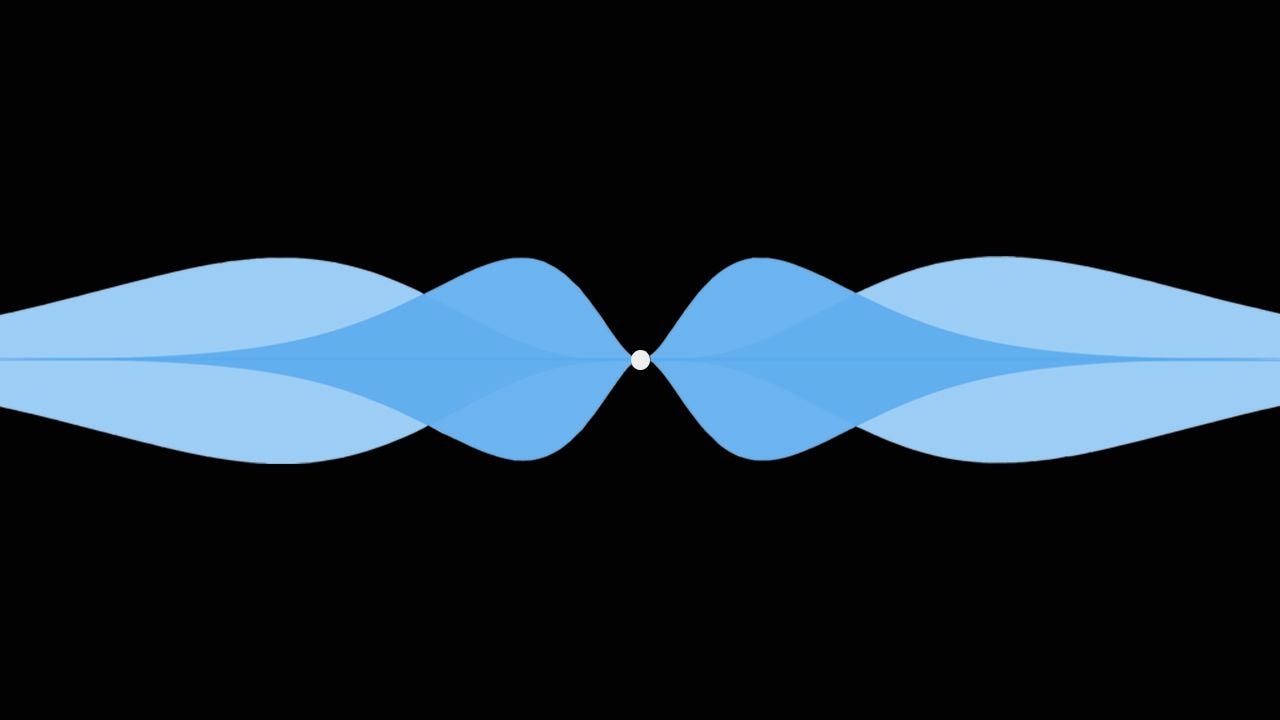 Primordial black holes
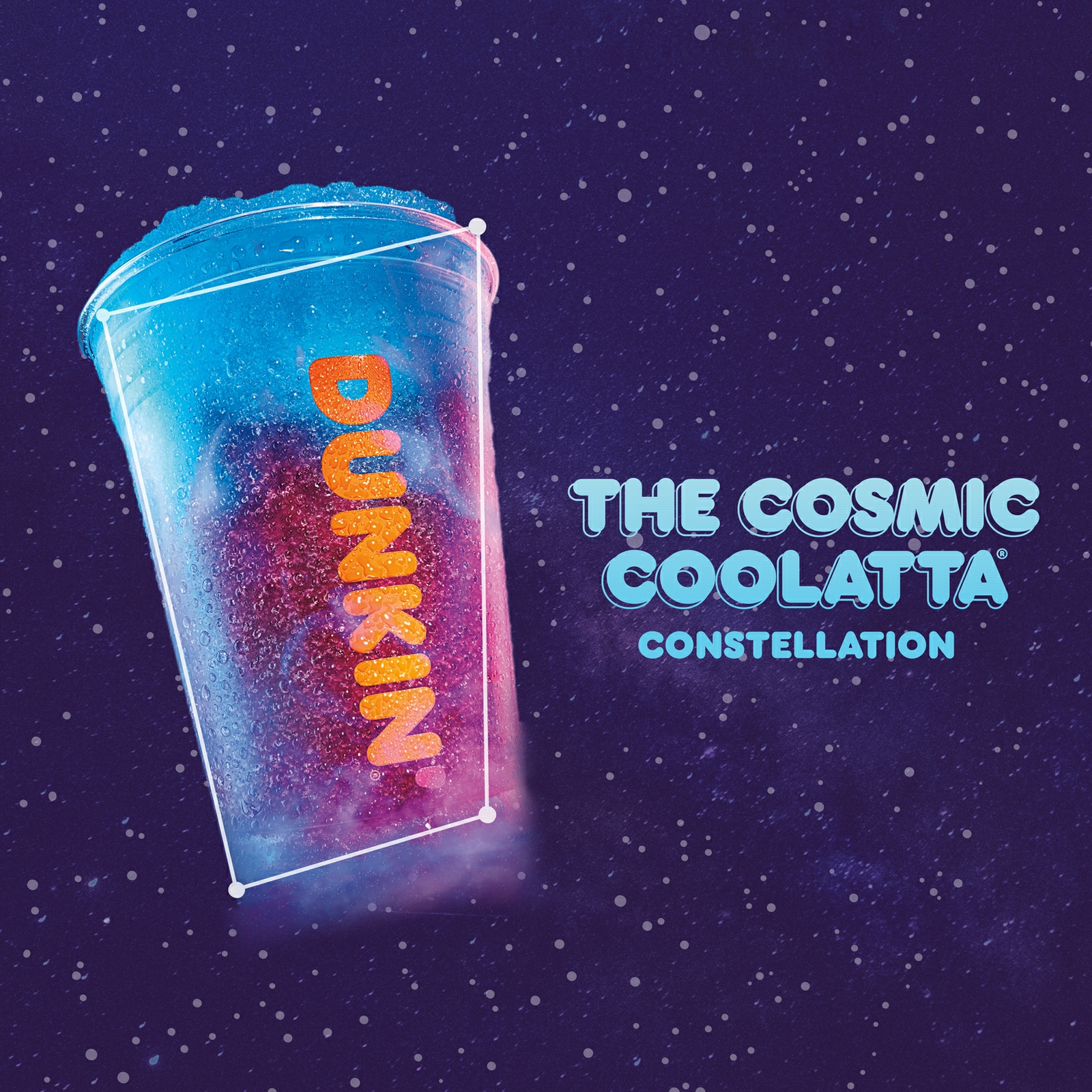 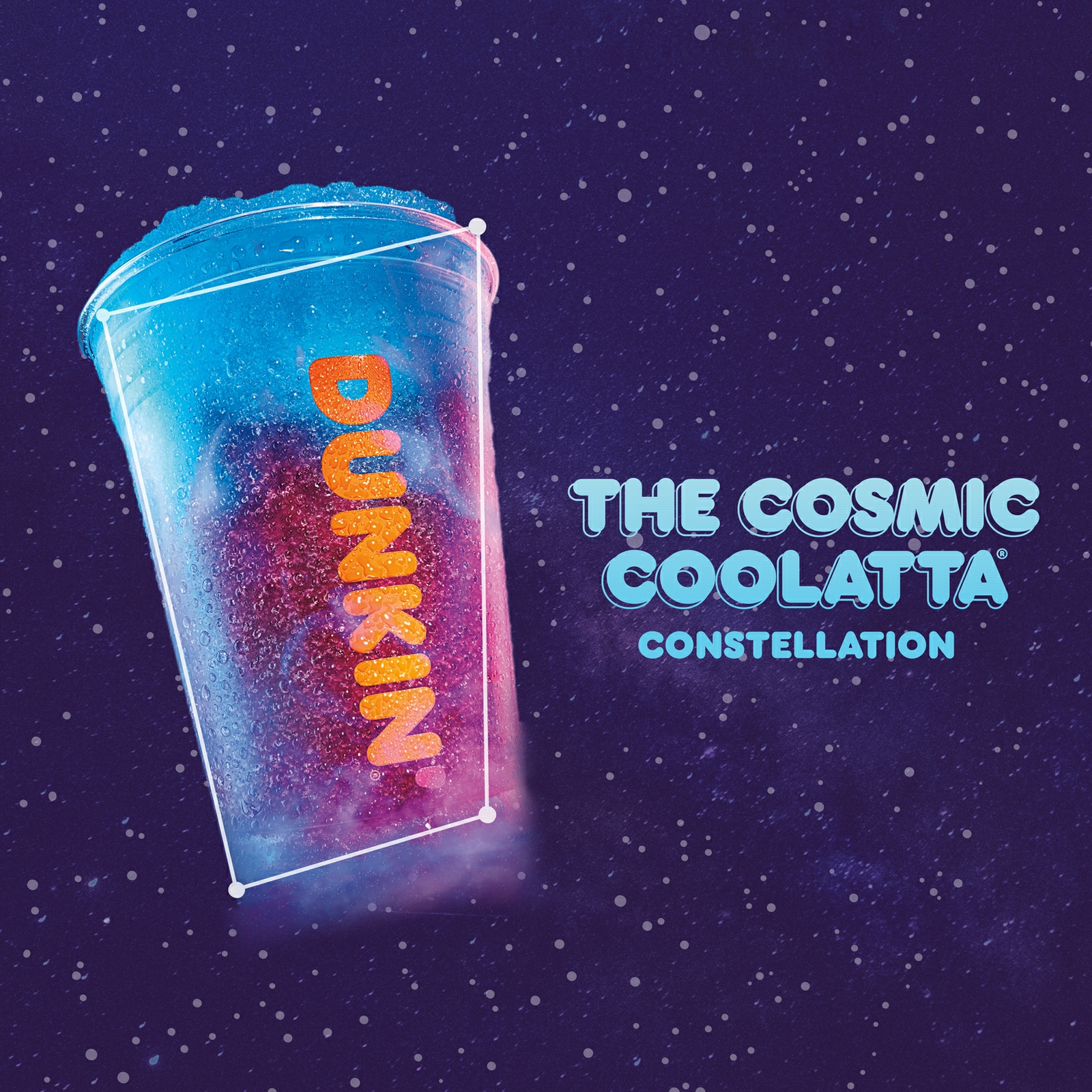 Masha Baryakhtar
+ inflation, phase transitions, cosmic strings etc
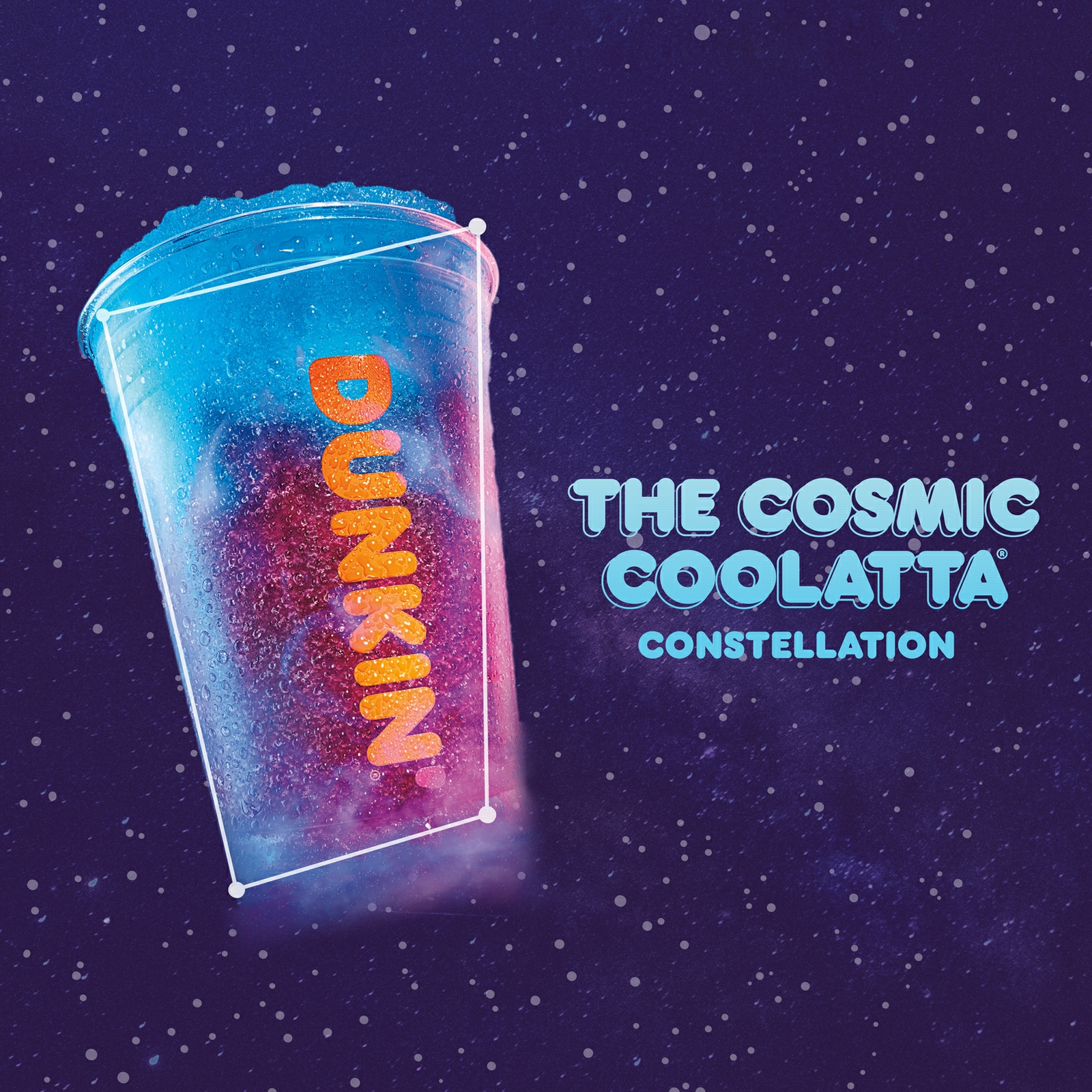 Deborah Ferguson, Karan Jani, Deirdre Shoemaker, Pablo Laguna | Georgia Tech, MAYA Collaboration
8
The unknown unknowns???
Optical Trapping for GW detection
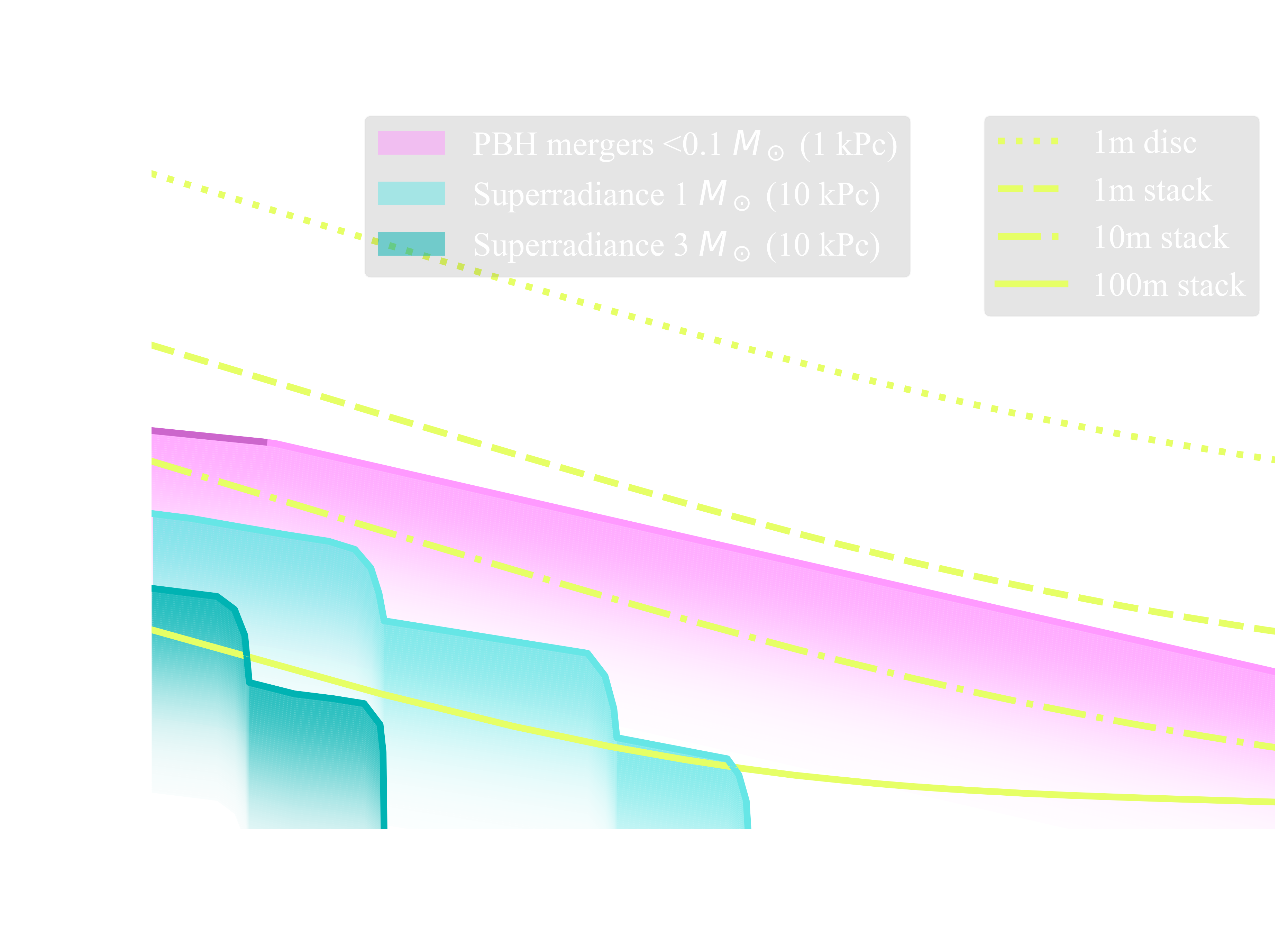 Required:
Existence of axions/other bosons at these masses
Existence of spinning black holes (nearby preferred)

Not required:
A particular axion density (as would be from DM)
A particular coupling constant with the standard model
L = 1m, disc
L = 1m, stack
L= 10 m, stack
L = 100 m, stack
Searching for new physics with a levitated-sensor-based GW detector
Aggarwal et al PRL 128, 111101
9
Trapping of flat objects In the lab…
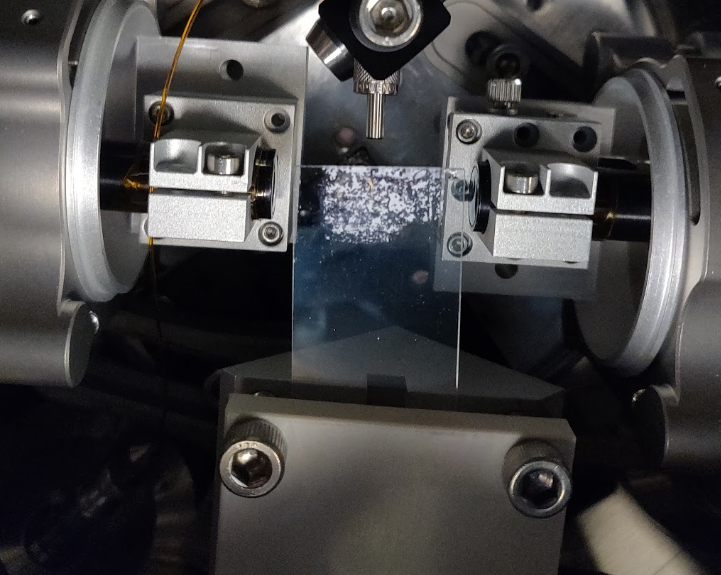 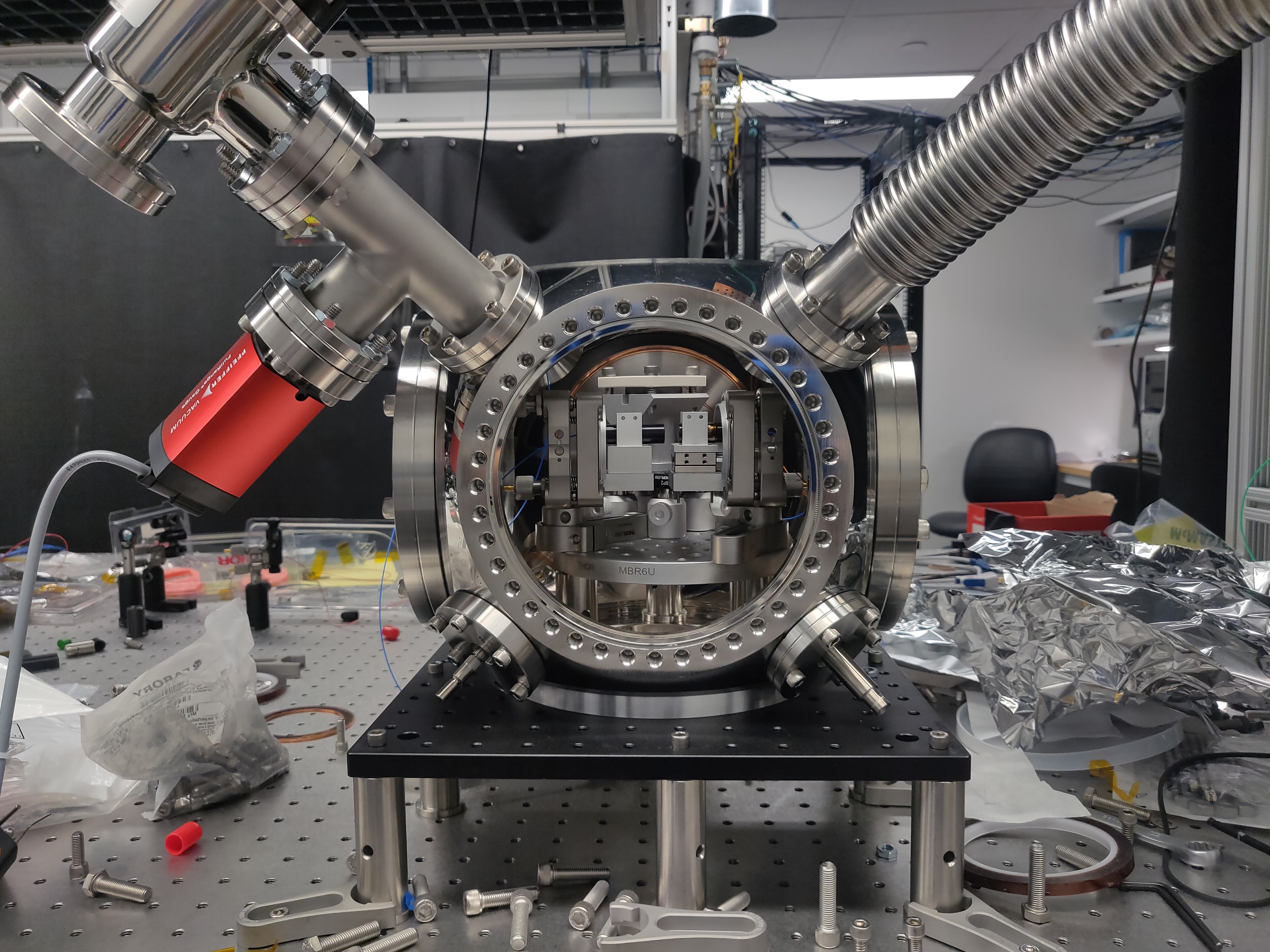 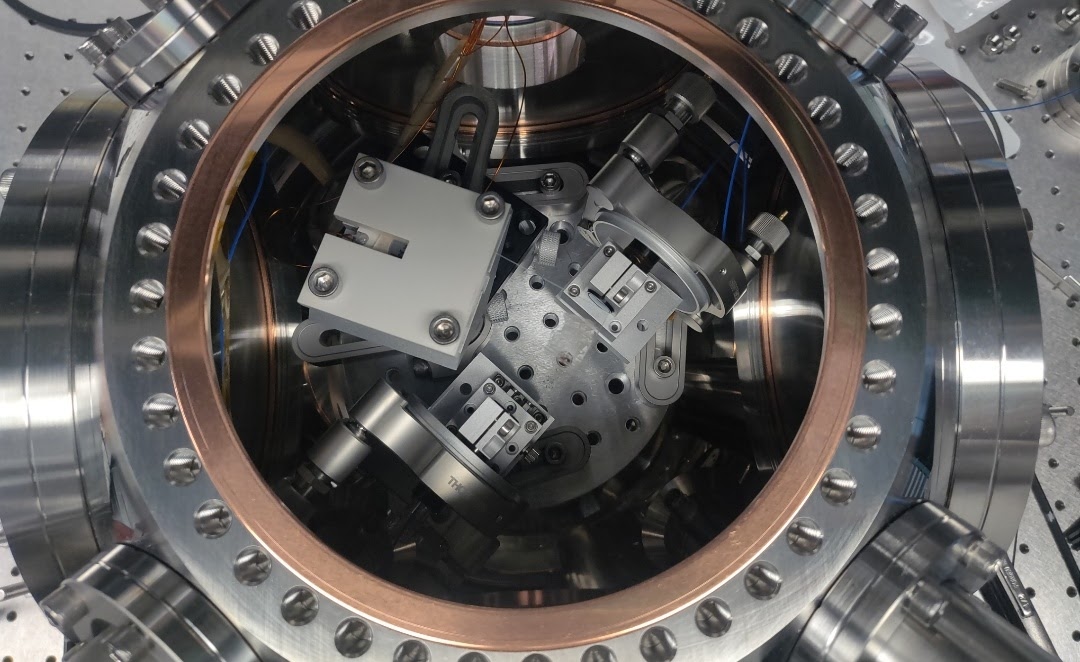 10
Stay tuned…
New initiative for building high-frequency GW detectors
Miniature GW detector based on levitated nanoparticles to probe GWs in 10 kHz – 300 kHz band
Will set independent limits on BH superradiance and primordial black holes
Further improvements can be achieved by xylophone configuration and/or  increasing  mass
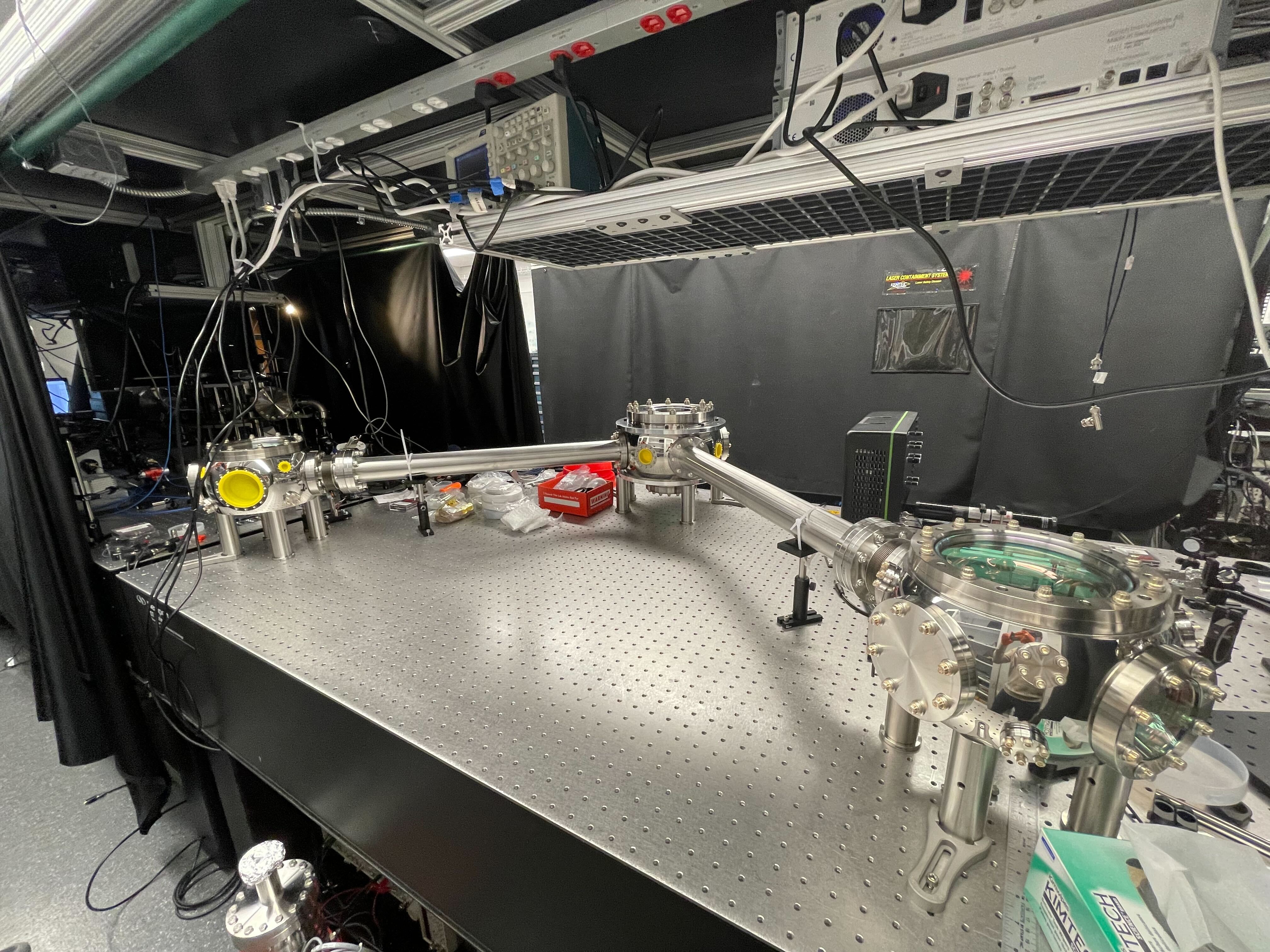 11
ARIADNE
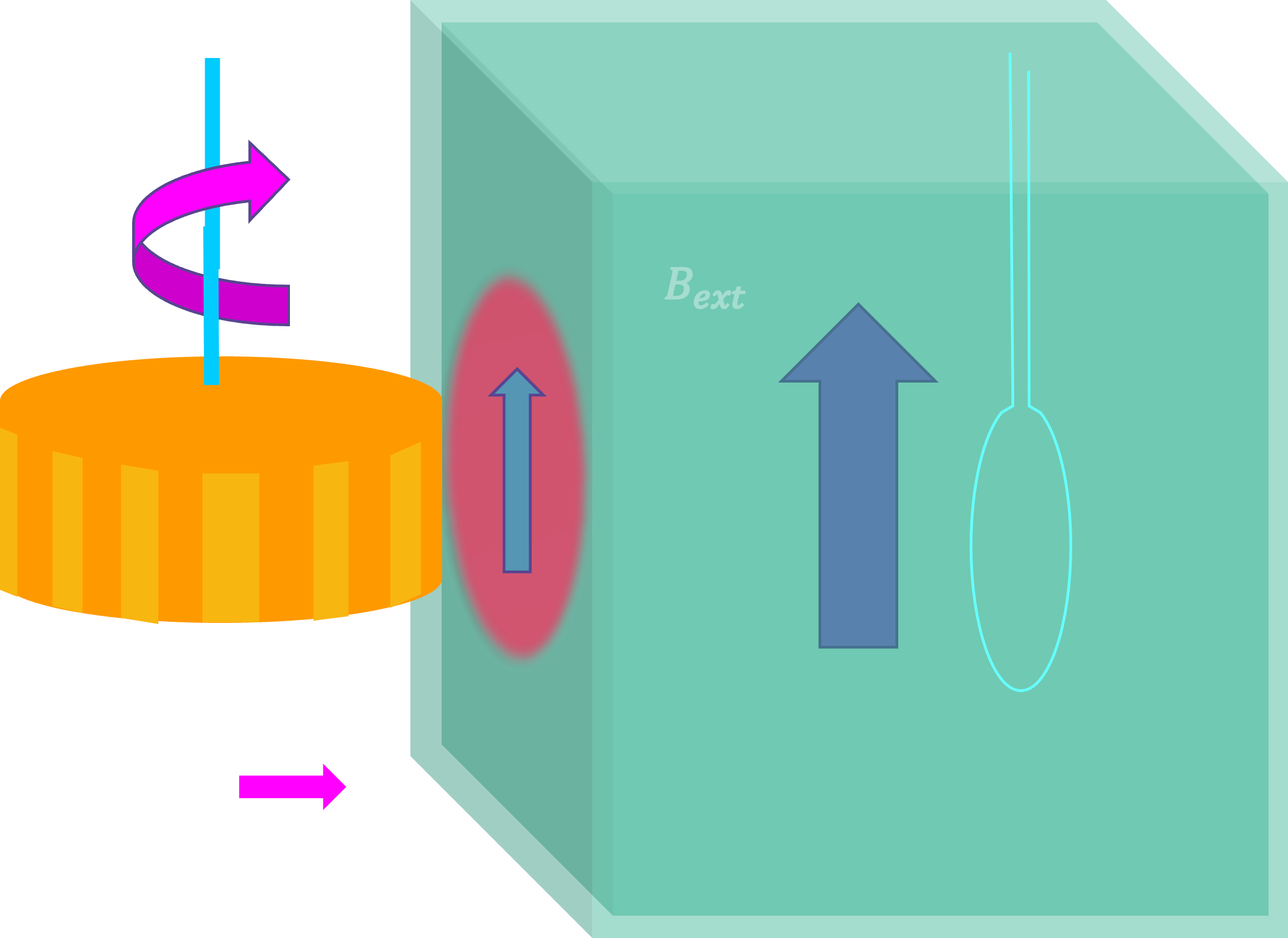 Axion Resonant InterAction DetectioN Experiment
12
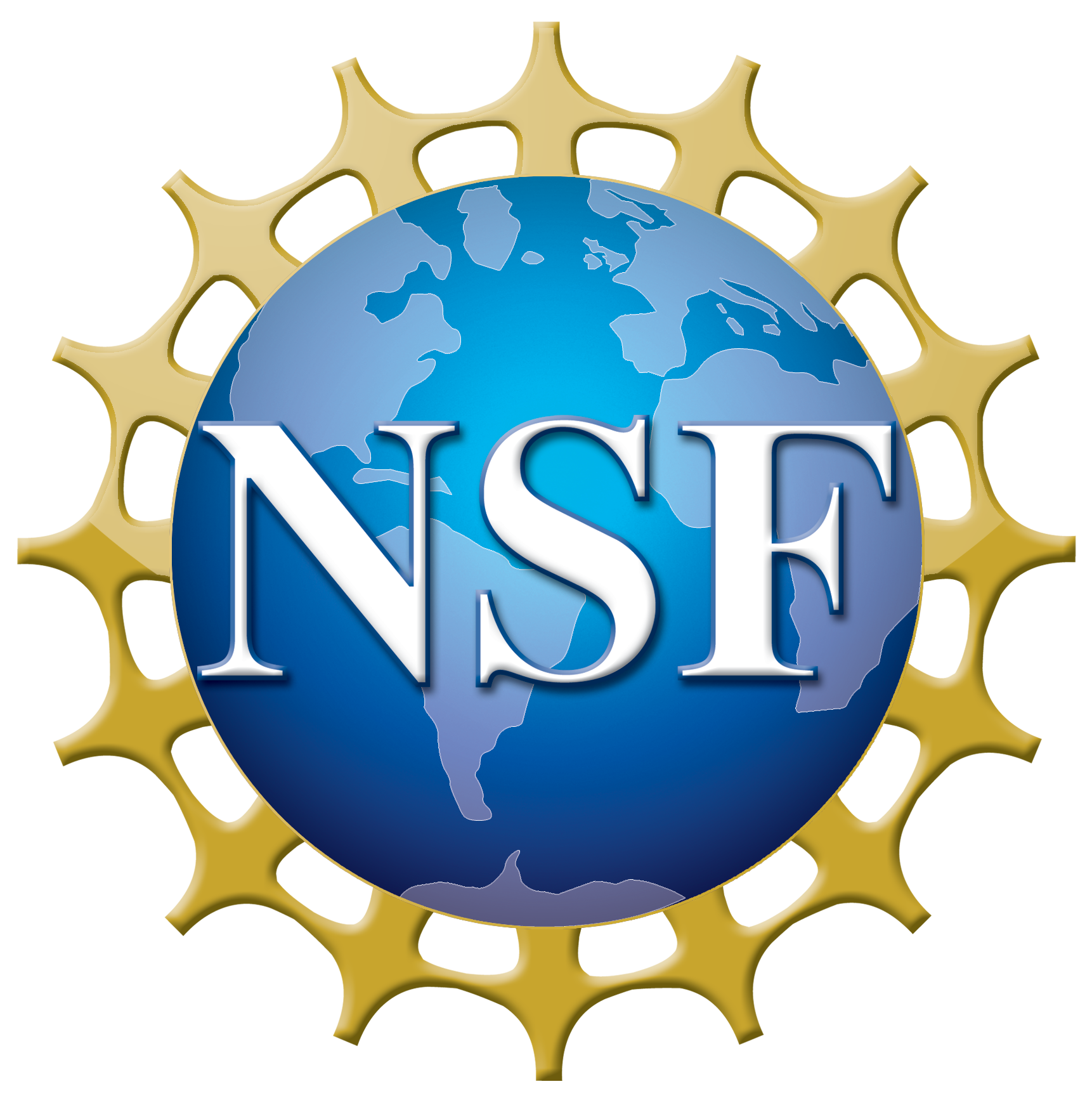 Ariadne collaboration
Grant No. PHY-1509176, 1510484, 1506508, 1806671, 1806395, 1806757
Northwestern
Indiana
Stanford
CAPP
KRISS
PTB
Andrew Geraci,  Alex Hipp
Mike Snow, Josh Long, Chen-Yu Liu, Austin Reid, Inbum Lee, 
Aharon Kapitulnik, Alan Fang, Sam Mumford
Yannis Semertzidis, Yun Shin, Dongok Kim, Youngeun Kim
Yong-Ho Lee
A. Schnabel, J. Voigt, S. Knappe-Grueneberg, W. Kilian
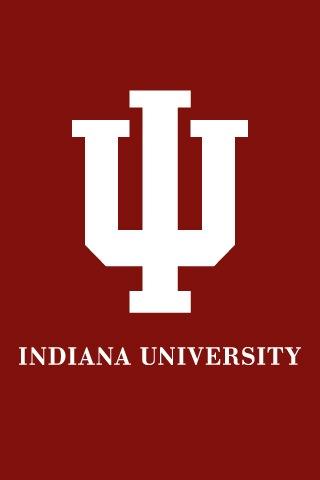 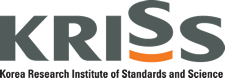 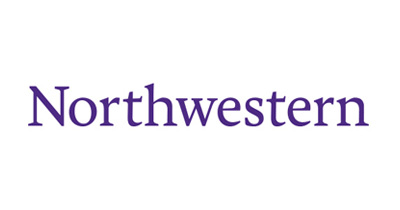 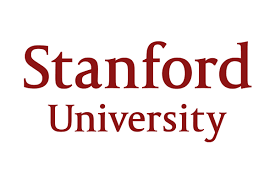 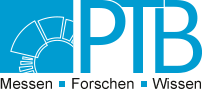 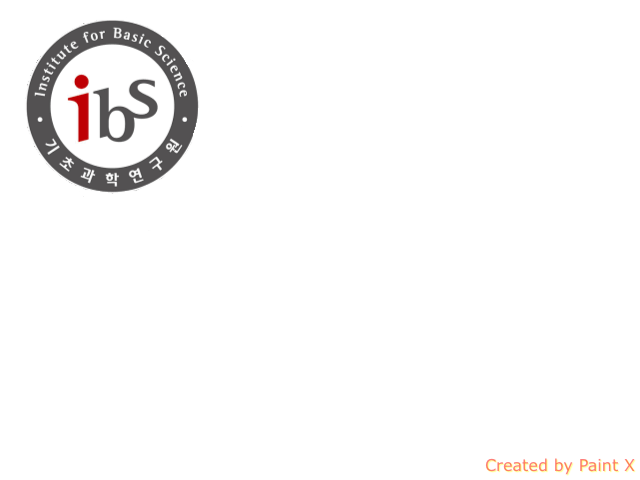 Center for Fundamental Physics (CFP)
13
Axion parameter space
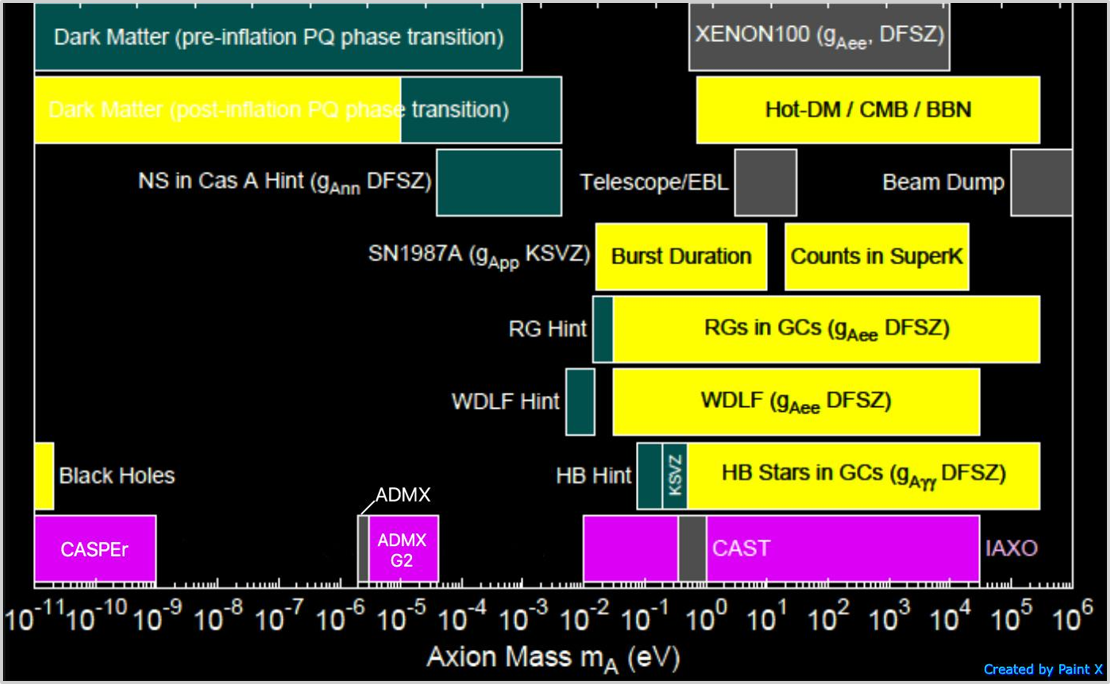 Astrophysical Bounds
Dark Matter (post-inflation PQ phase
Hints
Experimental Bounds
Current Experiments
ARIADNE
ALPHA
DM radio, LC circuit, ABRACADABRA
14
Adapted from http://pdg.lbl.gov/2015/reviews/rpp2015-rev-axions.pdf
Ariadne goal
Only experiment to directly test for nuclear couplings mediated by QCD axion in the lab
Coupling
Source
15
Nuclear magnetic resonance to detect axions
Axion does not need to be dark matter
Larmor precession
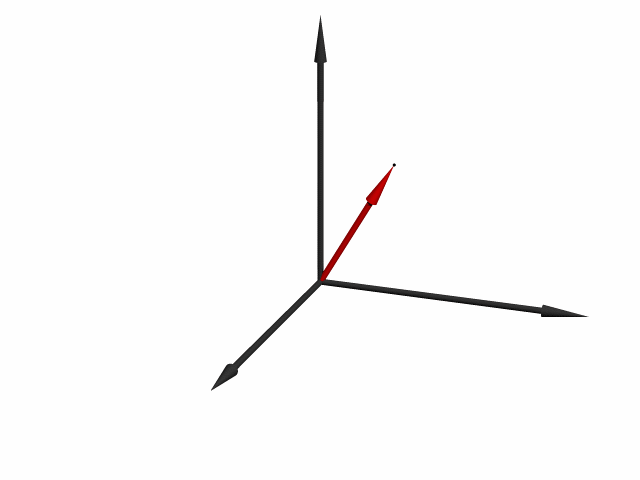 16
ARIADNE Experiment concept
Spins in hyperpolarized Helium-3 gas
Transverse modulation by rotating a wheel with gear shaped pattern
NMR-like transition if modulation matches He Larmor frequency
Axion field doesn’t obey Maxwell’s equations, SM fields shielded using a superconductor
Quartz block with superconducting shield
Source
Squid pickup loop
Z
Y
Ellipsoid 3He cell
X
17
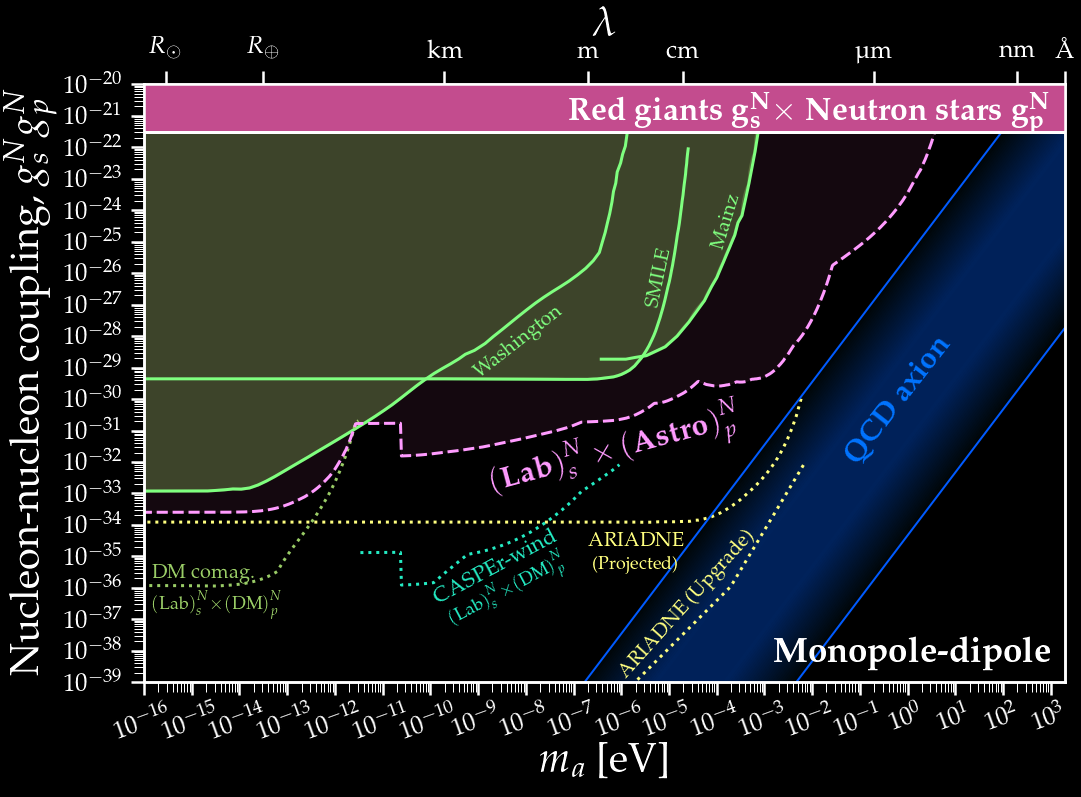 probe into the PQ axion parameter space with ~ 108 improvement over previous techniques
18
O’Hare & Vitagliano, PRD 102 115026 2021
Exponentially decaying interaction…
Quartz block with superconducting shield
Source
Squid pickup loop
Z
Y
Ellipsoid 3He cell
X
19
3He glass tubes
Exchange gas
Motor
Vacuum can
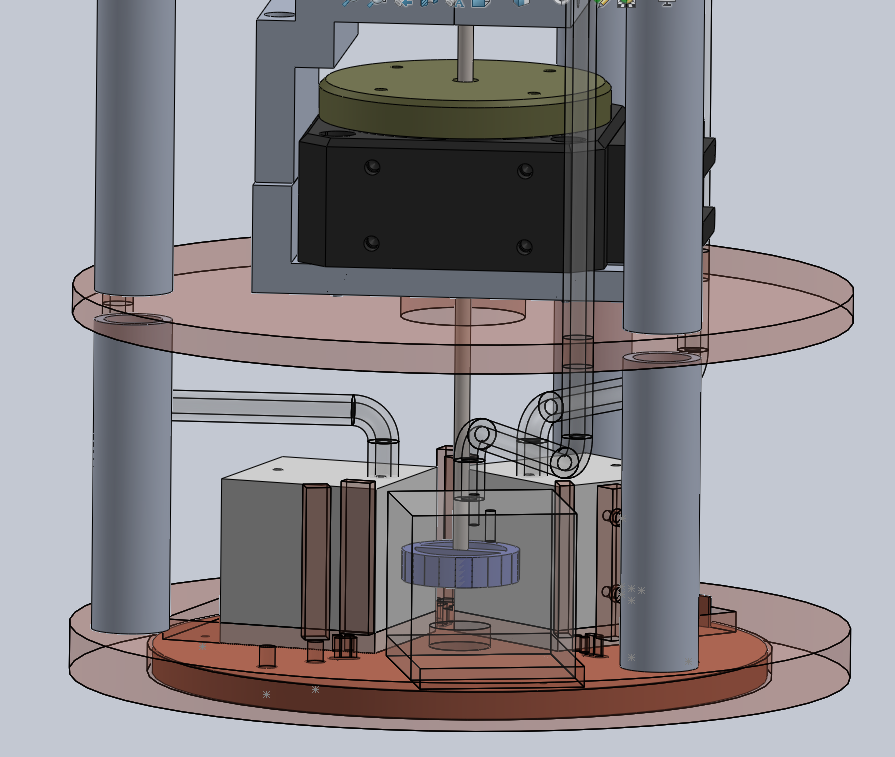 Non-magnetic
Low vibration
multi-temperature
Liquid He
Block with He-3 gas
Vacuum+ superinsulation
Source mass rotor
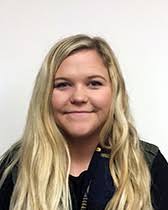 20
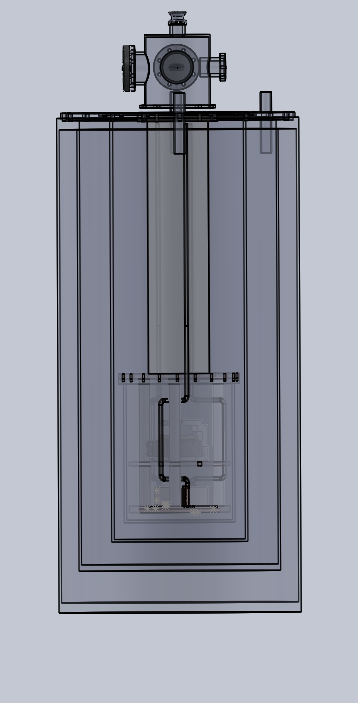 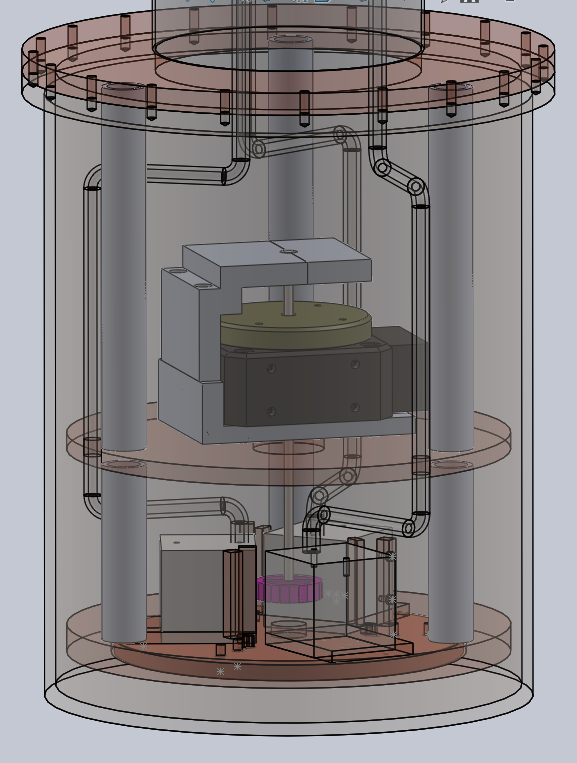 Precision magnetometry at UC DAVIS
large volume magnetically shielded room – undergoing characterization and renovation
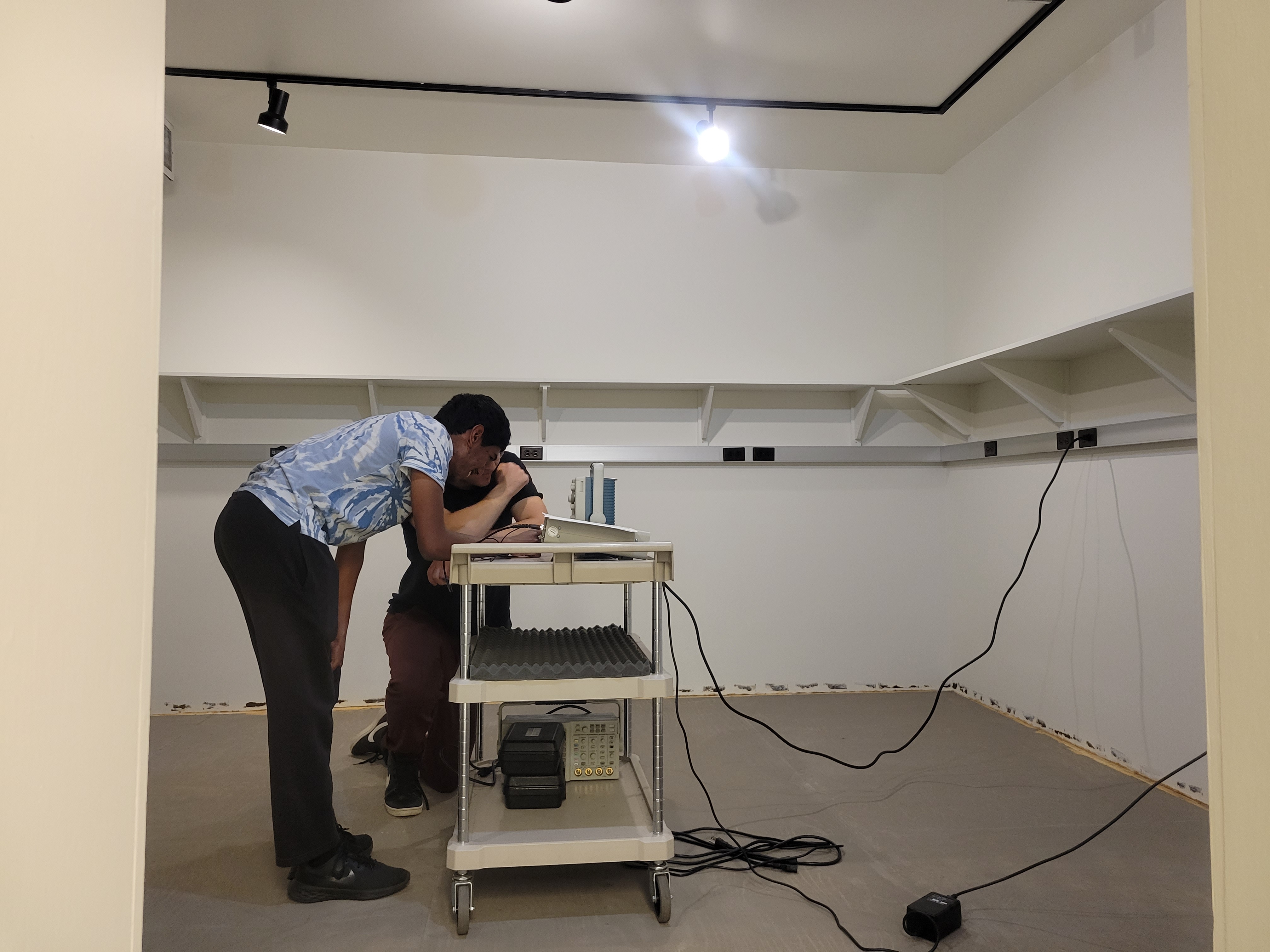 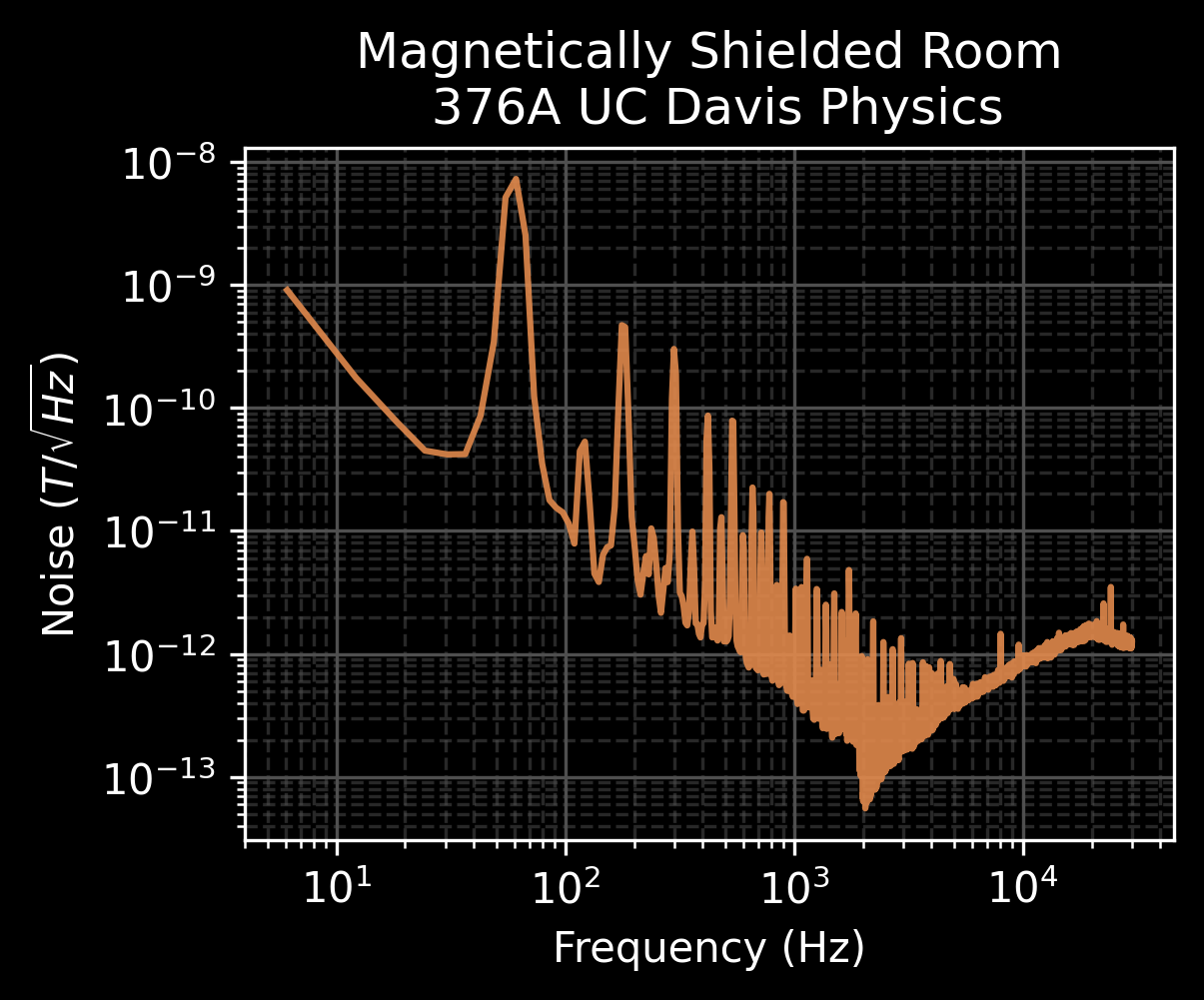 First, “dirty” measurement
21
Parts delivered finally after years of covid delays!!
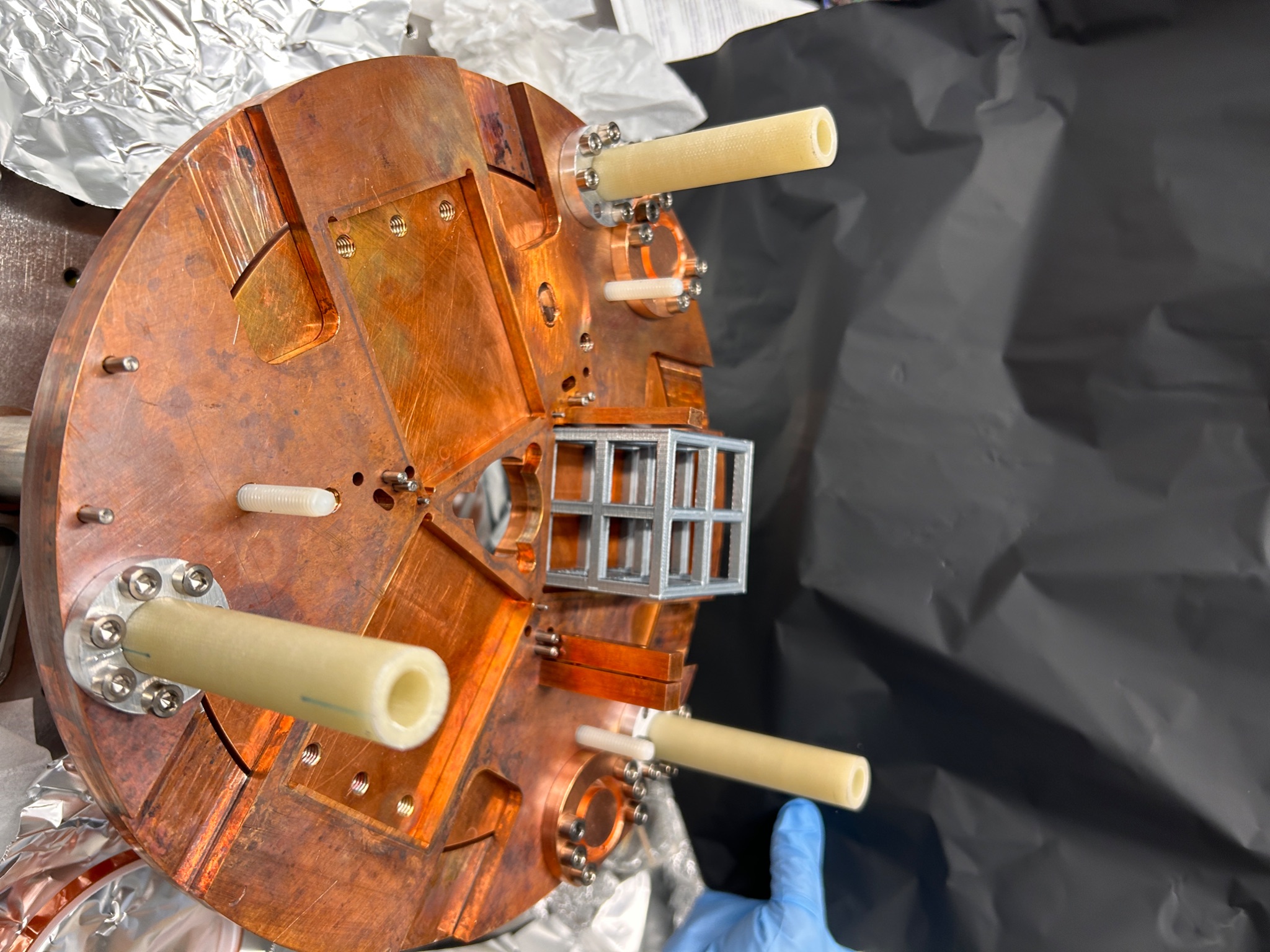 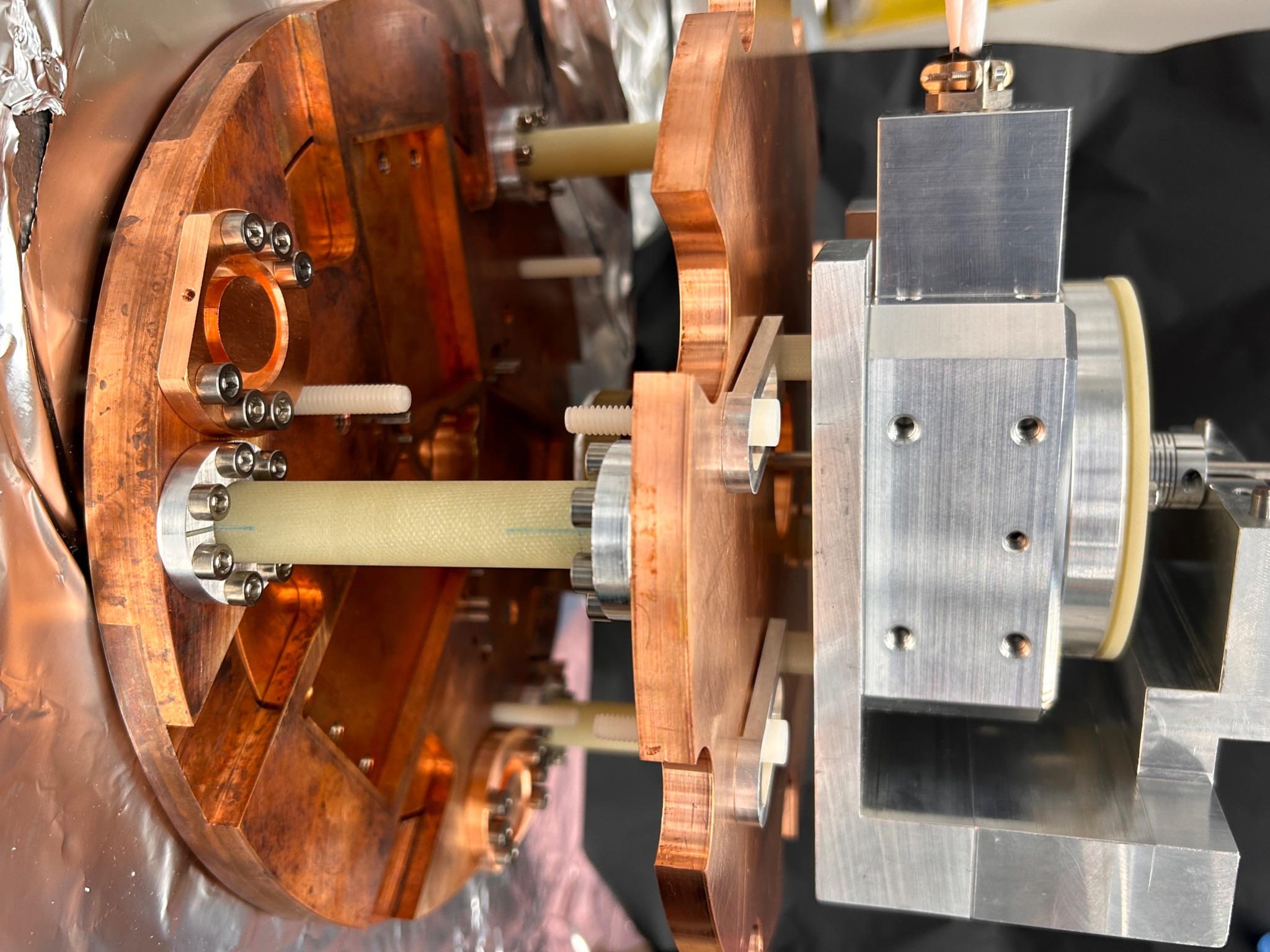 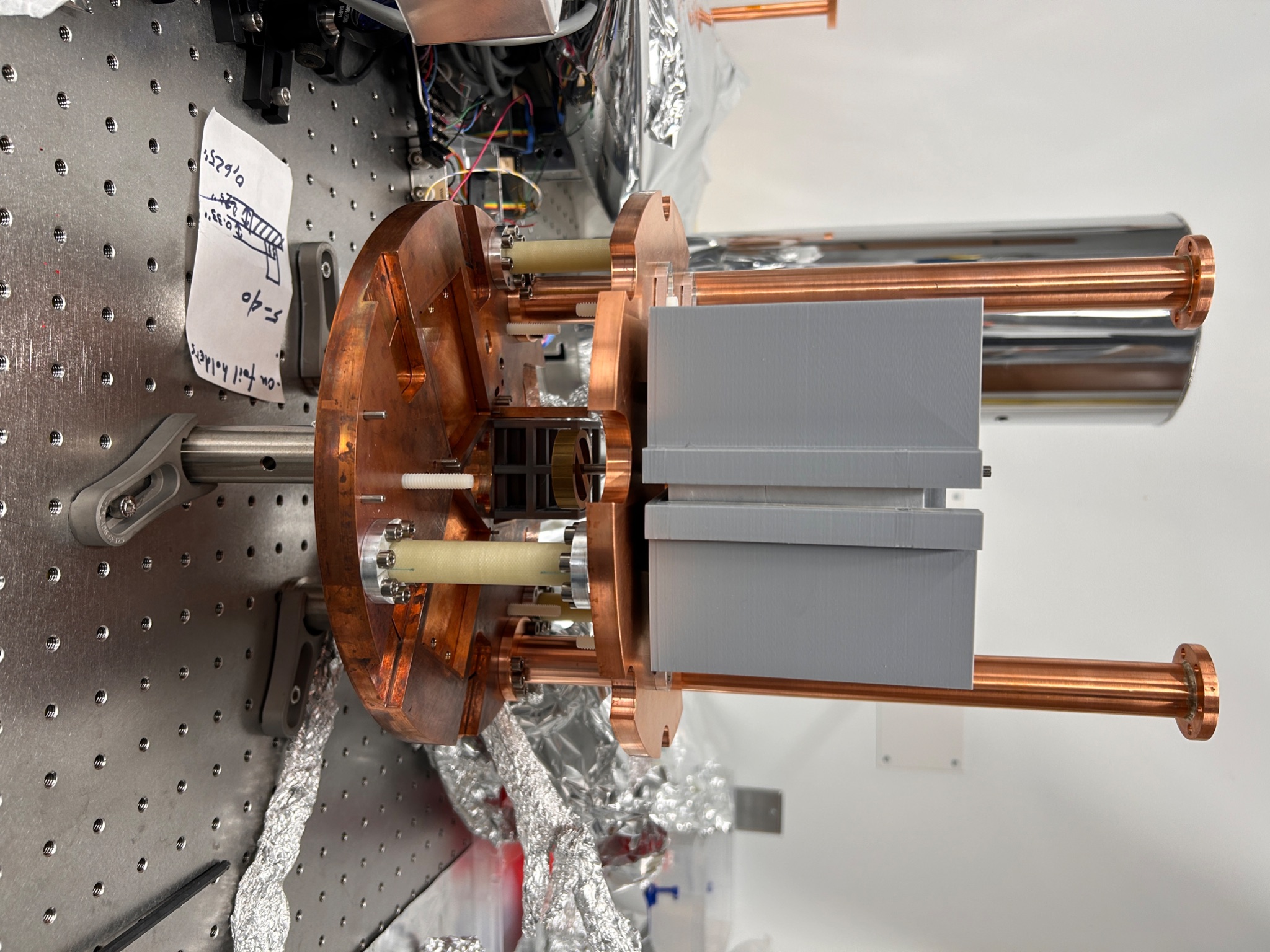 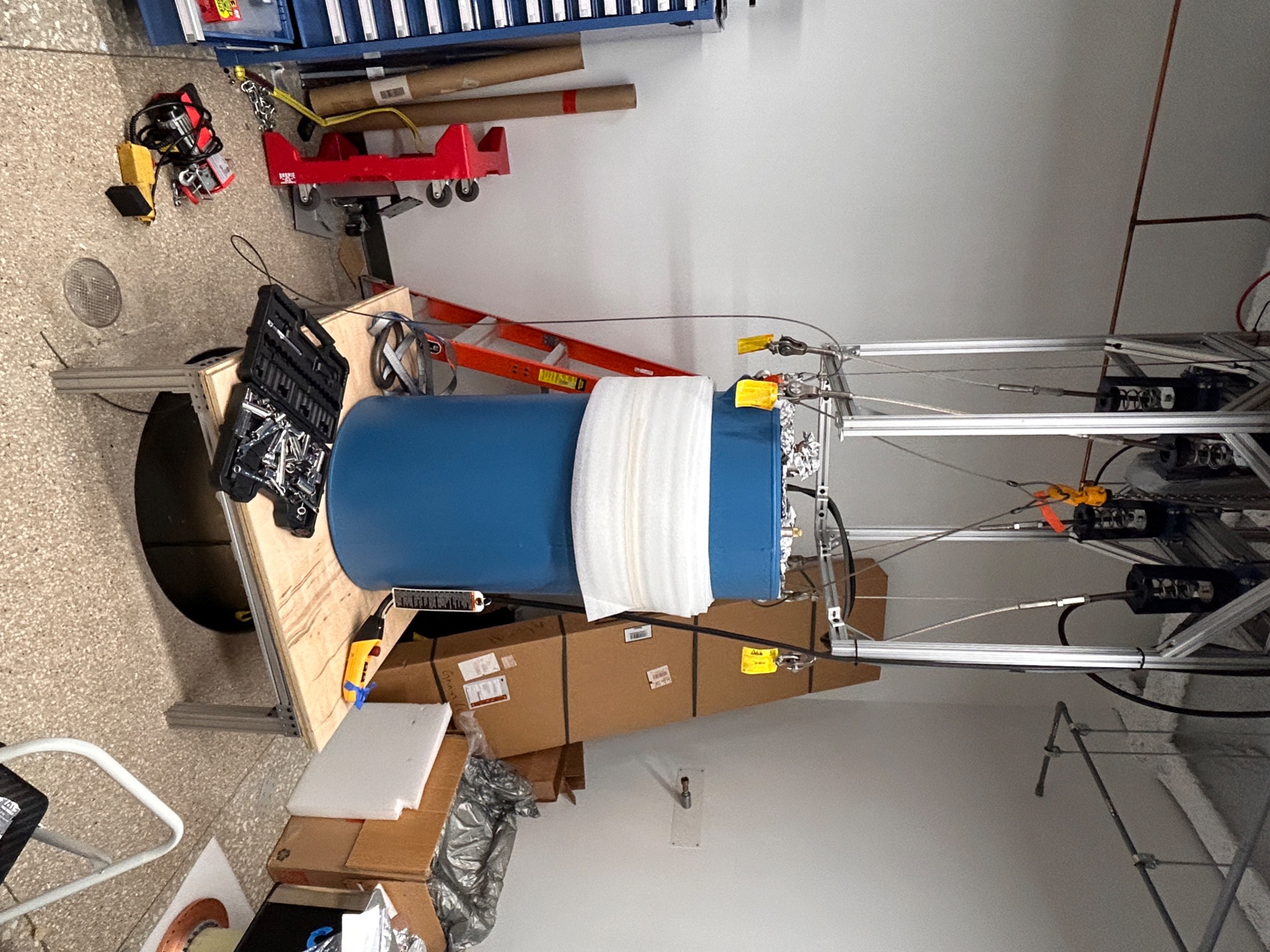 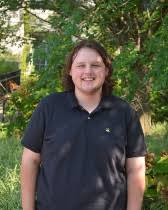 22
Conclusion and future projection
The ARIADNE experiment would set a world leading limit on spin-dependent forces
Parameter space explored would be a compliment to other axion searches in the field
Only experiment with projected sensitivity to a locally produced axion
Implementation requires a lot of cutting-edge systems coming together
23
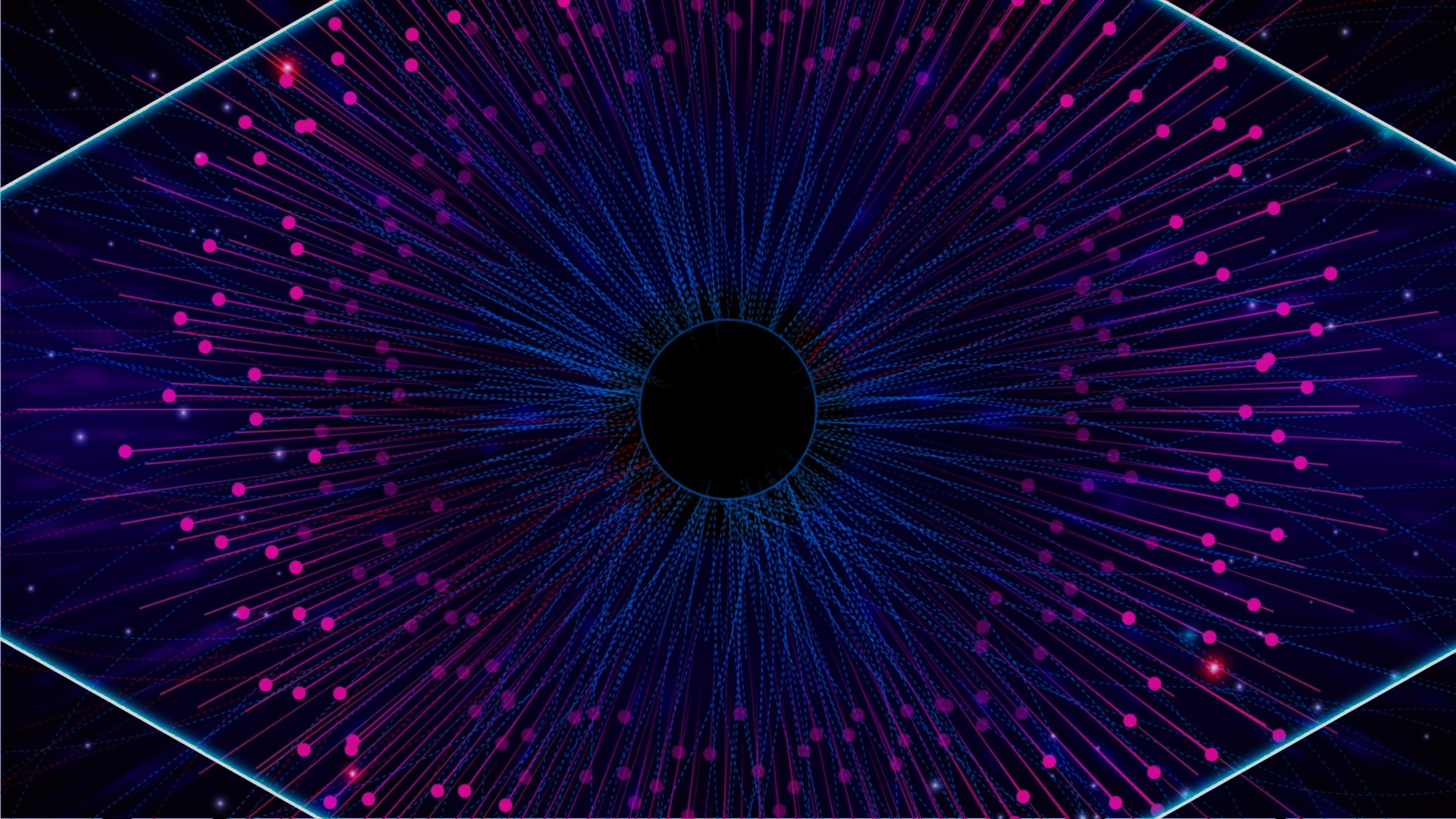 Thank you
PBS
24